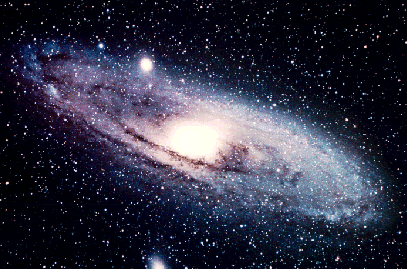 Cosmologia
e 
A Bíblia
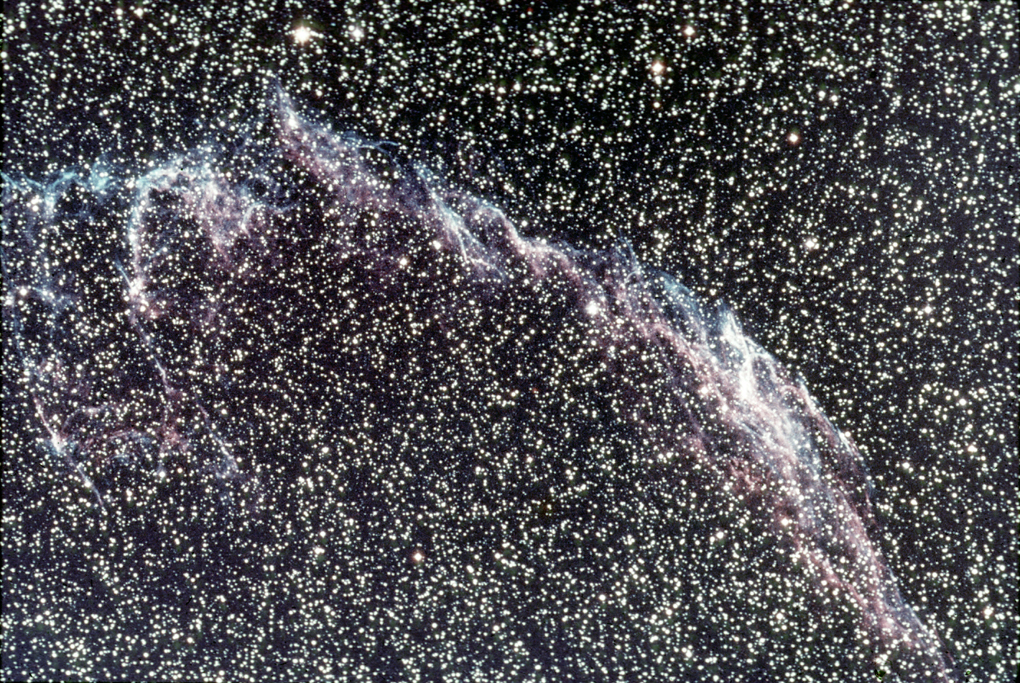 Beautiful heavens
O UNIVERSO é MARAVILHOSO e BONITO.
[Speaker Notes: Source: my old creation lecture slides]
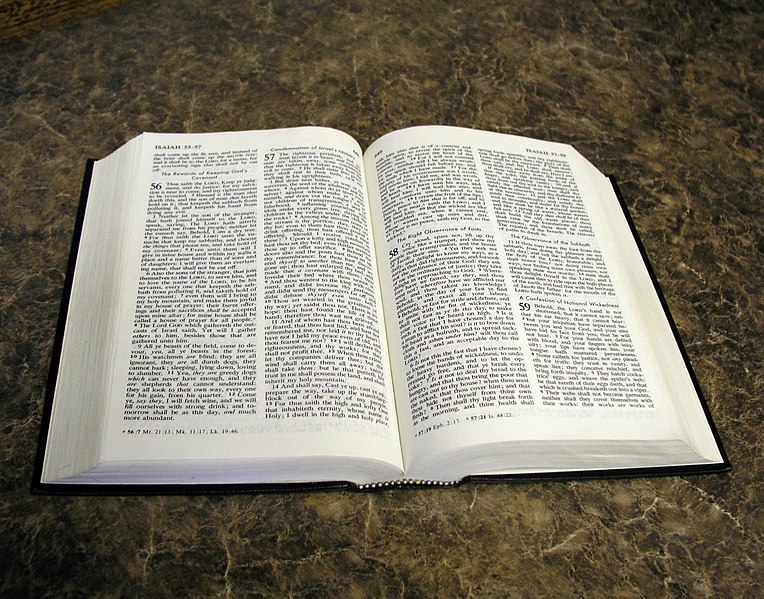 NOSSA AUTORIDADE FINAL
Salmos 19:1-6
“1Os céus declaram a glória de Deus e o firmamento anuncia a obra das suas mãos. 2Um dia faz declaração a outro dia, e uma noite mostra sabedoria a outra noite. 3Não há linguagem nem fala onde não se ouça a sua voz. 4A sua linha se estende por toda a terra, e as suas palavras até ao fim do mundo. Neles pôs uma tenda para o sol, 5O qual é como um noivo que sai do seu tálamo, e se alegra como um herói, a correr o seu caminho. 6A sua saída é desde uma extremidade dos céus, e o seu curso até à outra extremidade, e nada se esconde ao seu calor.”
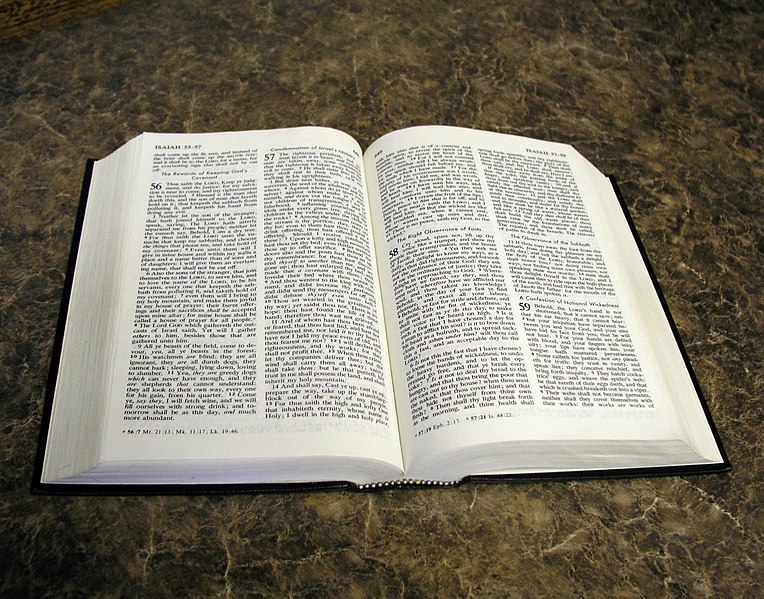 NOSSA AUTORIDADE FINAL
Romanos 1:20  
“Porque as suas coisas invisíveis, desde a criação do mundo, tanto o seu eterno poder, como a sua divindade, se entendem, e claramente se veem pelas coisas que estão criadas, para que eles fiquem inescusáveis;”
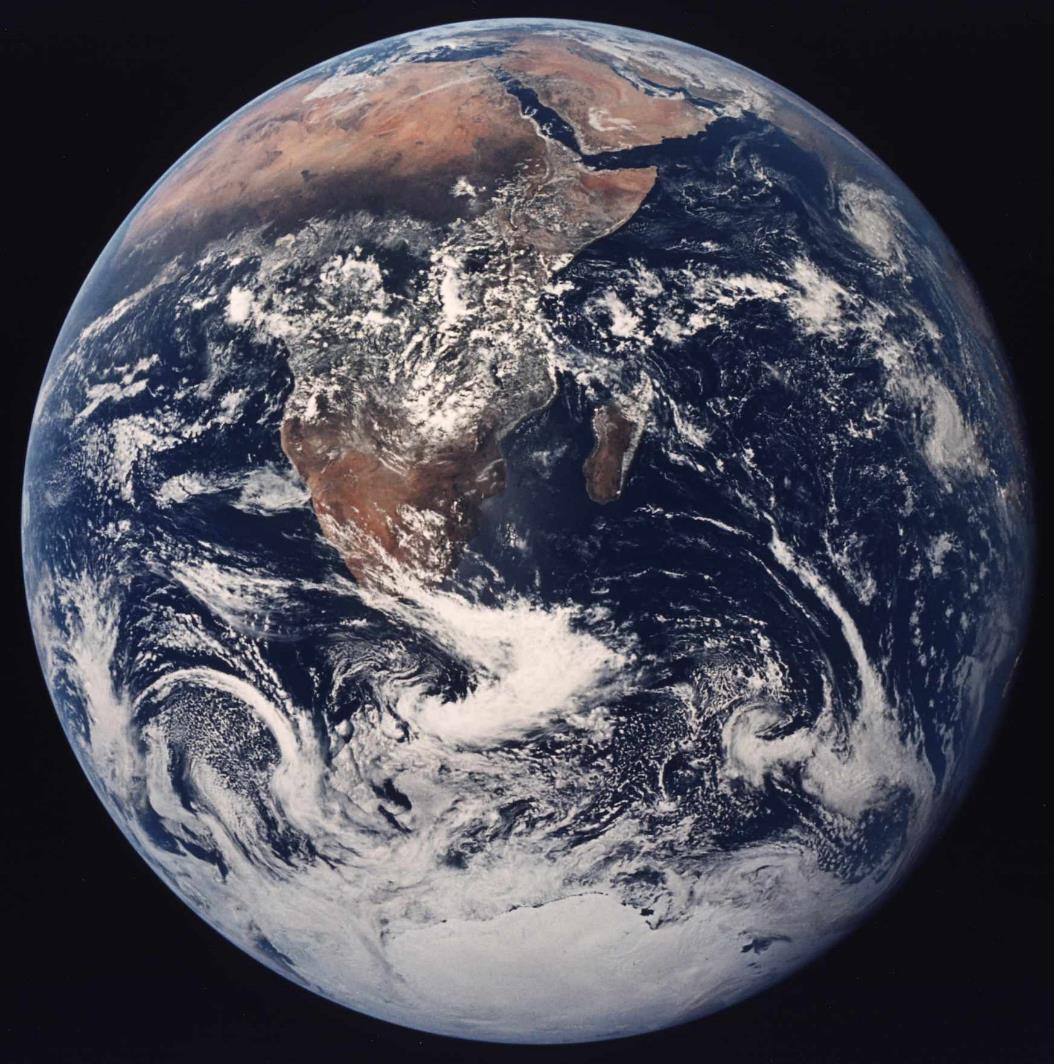 Terranosso lar
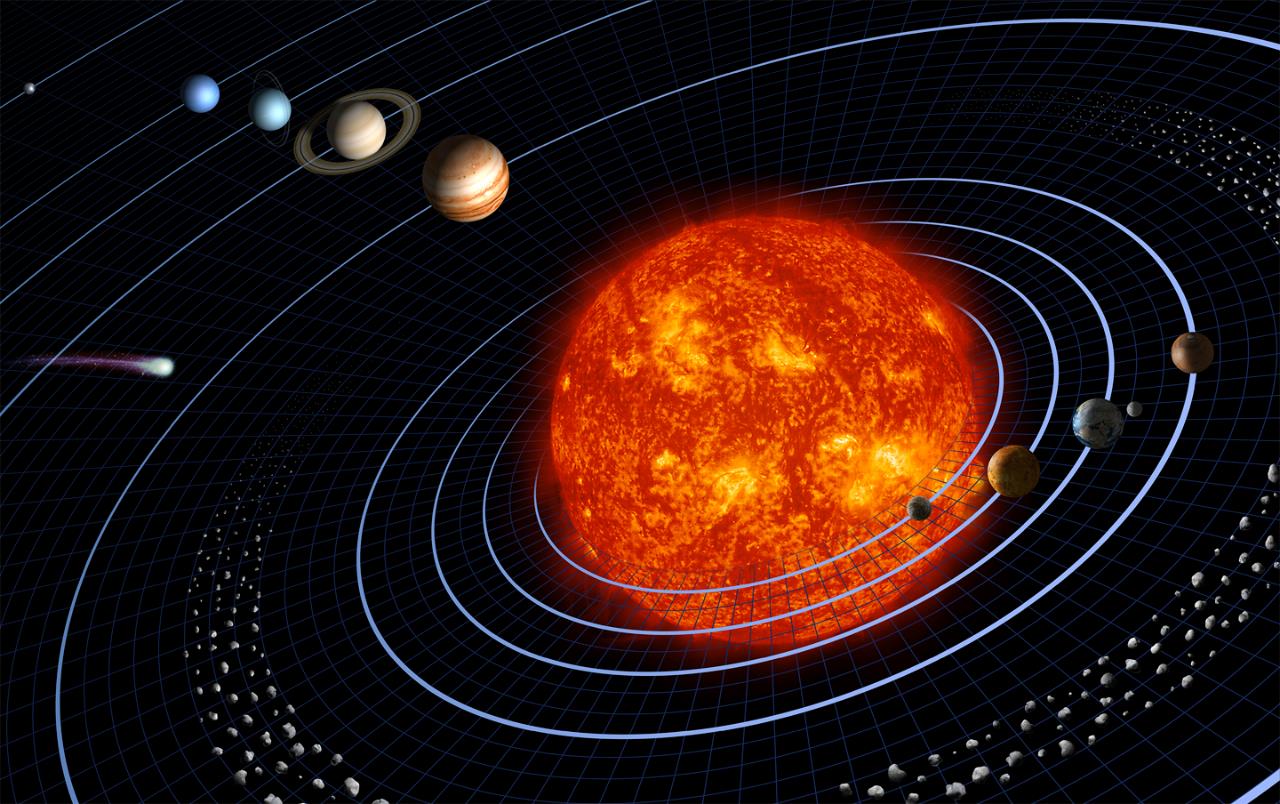 Nosso Sistema Solar
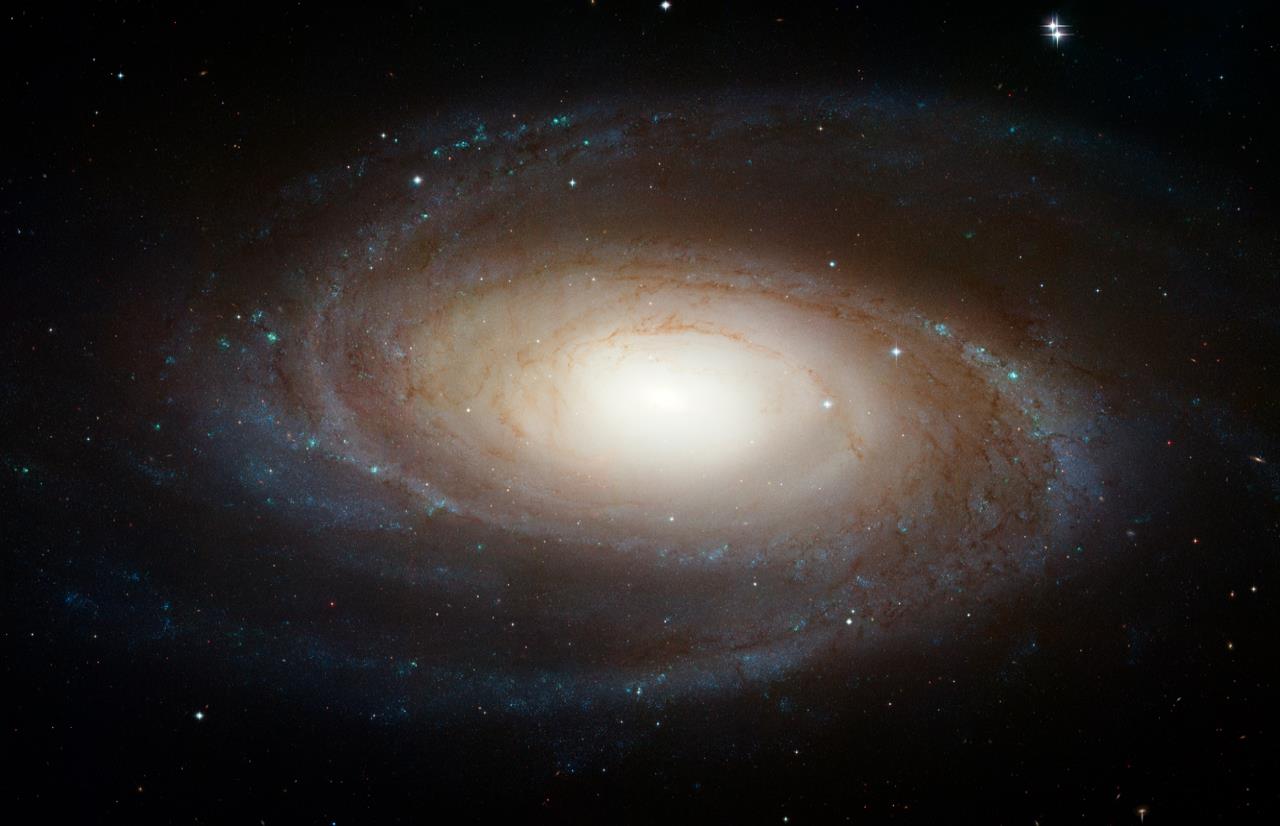 Galáxias
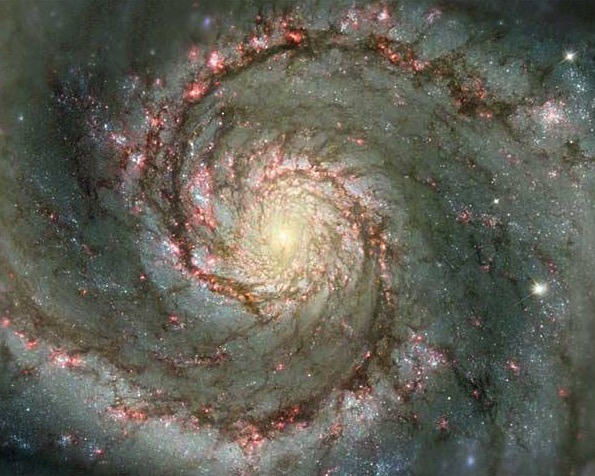 Spiral Galaxy
Galáxia do Rodamoinho
[Speaker Notes: Galáxia do Rodamoinho (também chamada de Messier 51a ou NGC 5194) é uma galáxia espiral (Sbc) na direção da constelação de Canes Venatici. Ela é o membro mais brilhante do Grupo M51, e possui uma galáxia companheira, denominada NGC 5195 ou M51B.
Foi descoberta originalmente pelo astrônomo francês Charles Messier em 13 de outubro de 1773.]
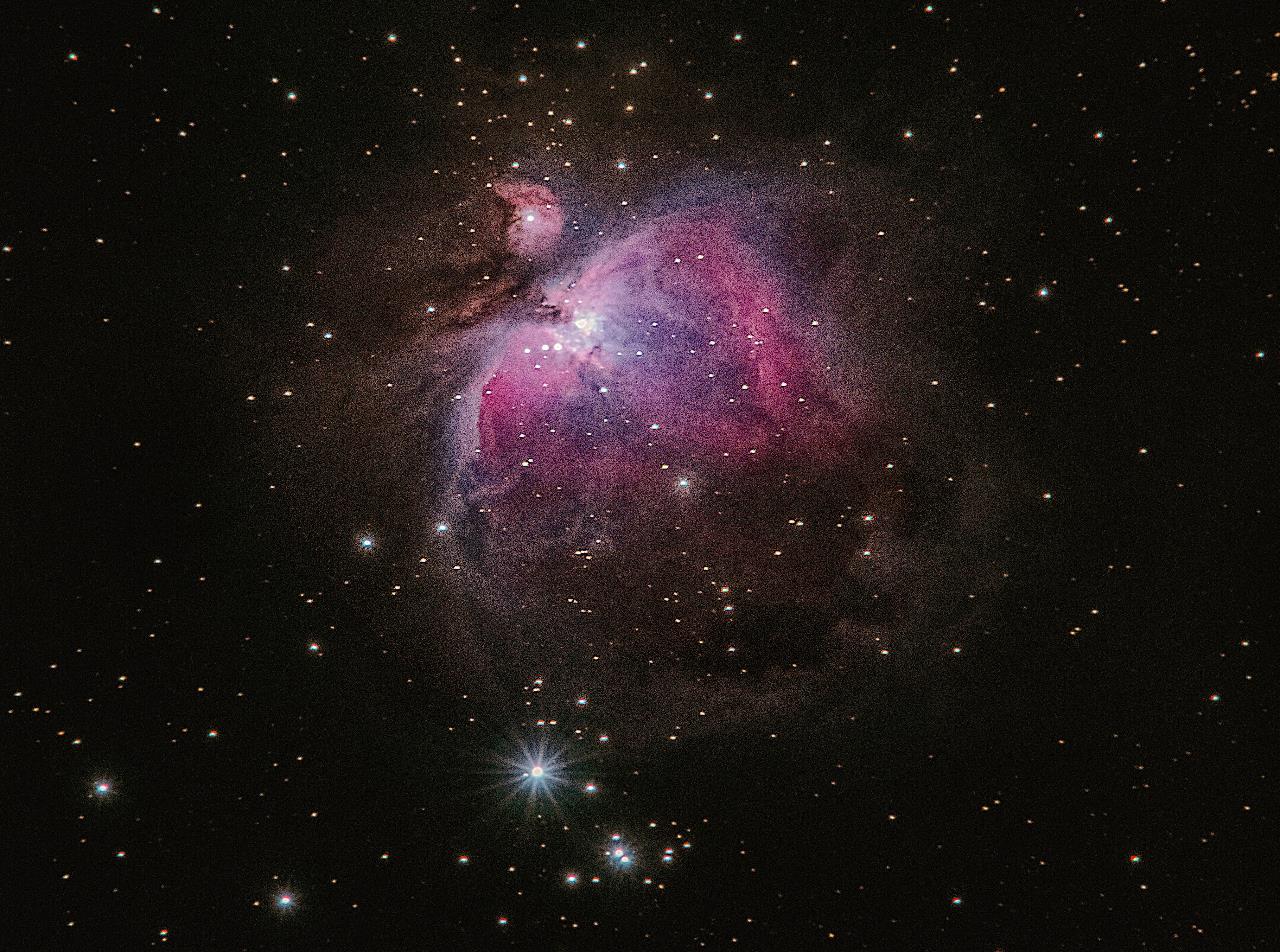 Title
And text.
Nébulas
[Speaker Notes: Image: Alexander Andrews on Unsplash]
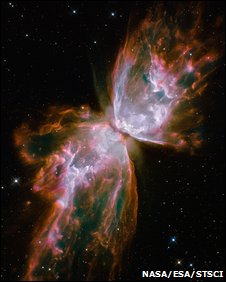 Nebulosa da Borboleta
[Speaker Notes: nebulosa da borboleta

O NGC 6302 fica a cerca de 4.000 anos-luz de distância, na constelação aracnologicamente correta do Escorpião (Scorpius).
http://news.bbc.co.uk/2/hi/science/nature/8246556.stm, accessed 10 Sept 2009]
Helix nebula
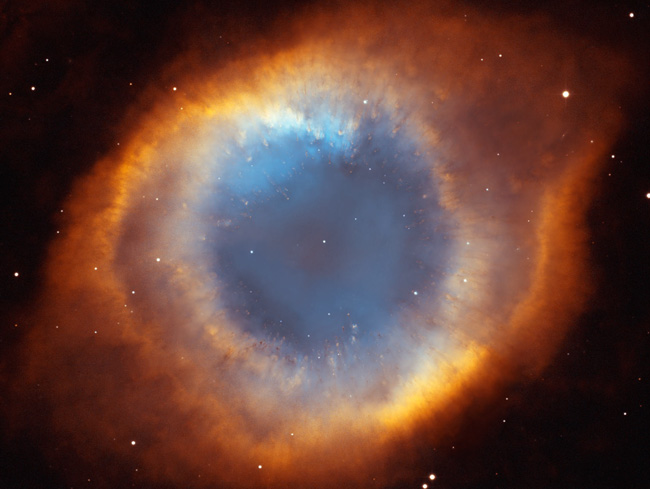 Nebulosa Helix
[Speaker Notes: A Nebulosa Helix , também conhecida como NGC 7293 , é uma nebulosa planetária (PN) localizada na constelação de Aquário . Esse objeto é um dos mais próximos da Terra de todas as brilhantes nebulosas planetárias .  A distância, medida pela missão Gaia , é de 655 ± 13 anos-luz . Sua aparência é semelhante à nebulosa do olho de gato e à nebulosa anelar , cujo tamanho, idade e características físicas são semelhantes à nebulosa do haltere. A Nebulosa Helix às vezes tem sido chamada de "Olho de Deus" na cultura pop [8] , bem como o " Olho de Sauron ".

Picture source: http://antwrp.gsfc.nasa.gov/apod/ap030510.html.]
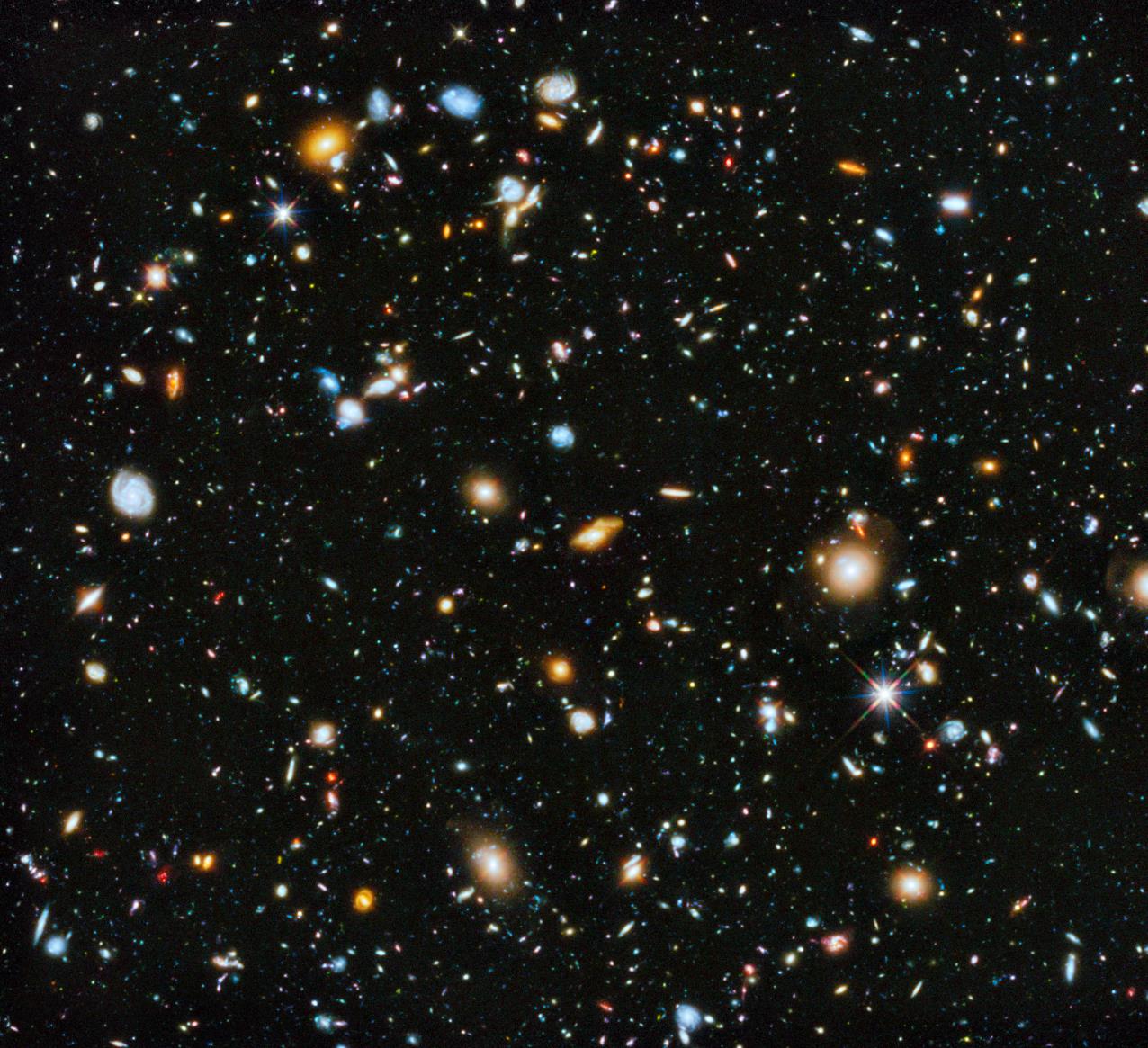 O Universo
[Speaker Notes: Image: Alexander Andrews on Unsplash]
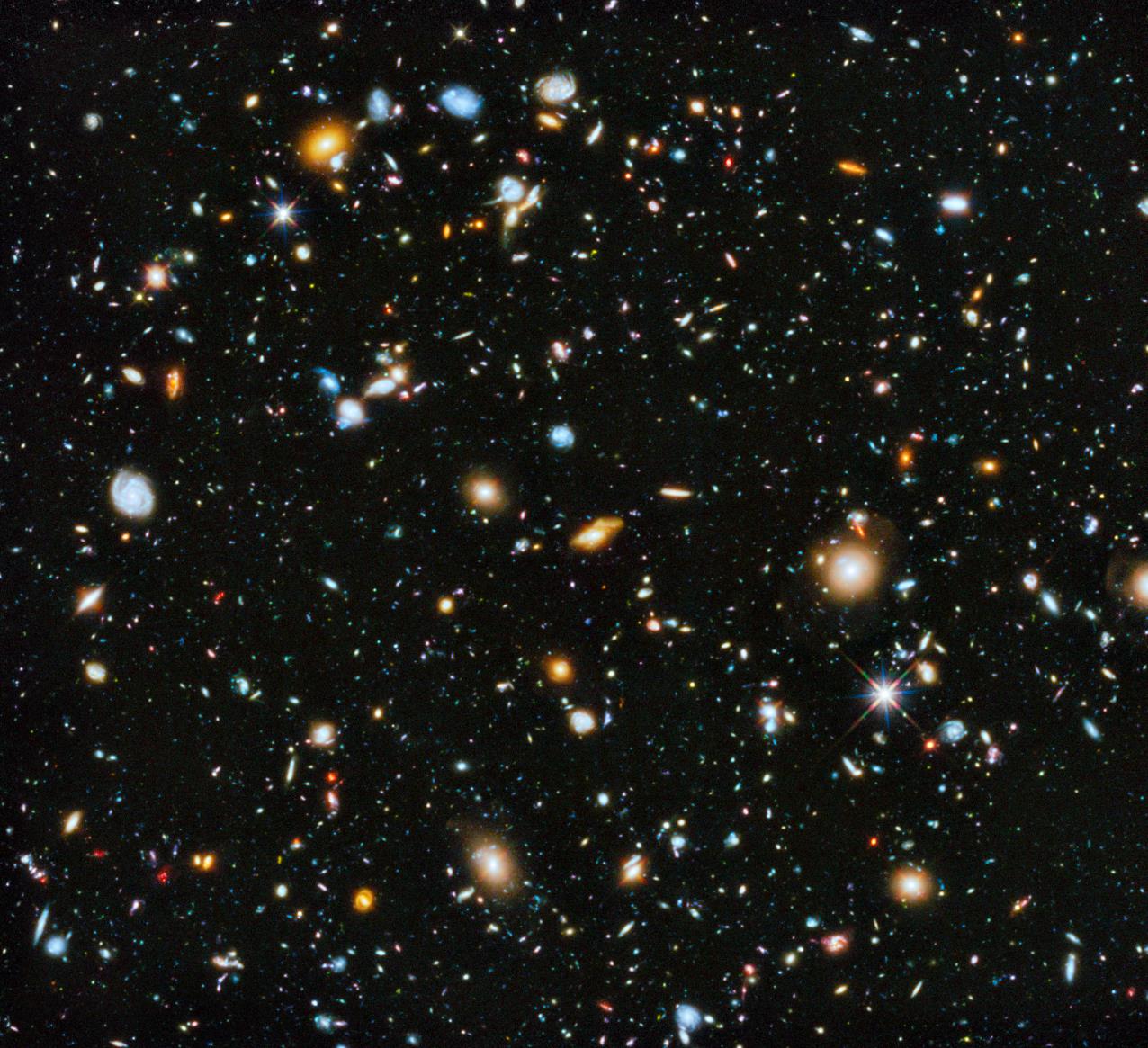 COMO O UNIVERSO ORIGINOU?

DOIS MODELOS APOSTOS

SUPERNATURALISMO
e
NATURALISMO
[Speaker Notes: Image: Alexander Andrews on Unsplash]
X
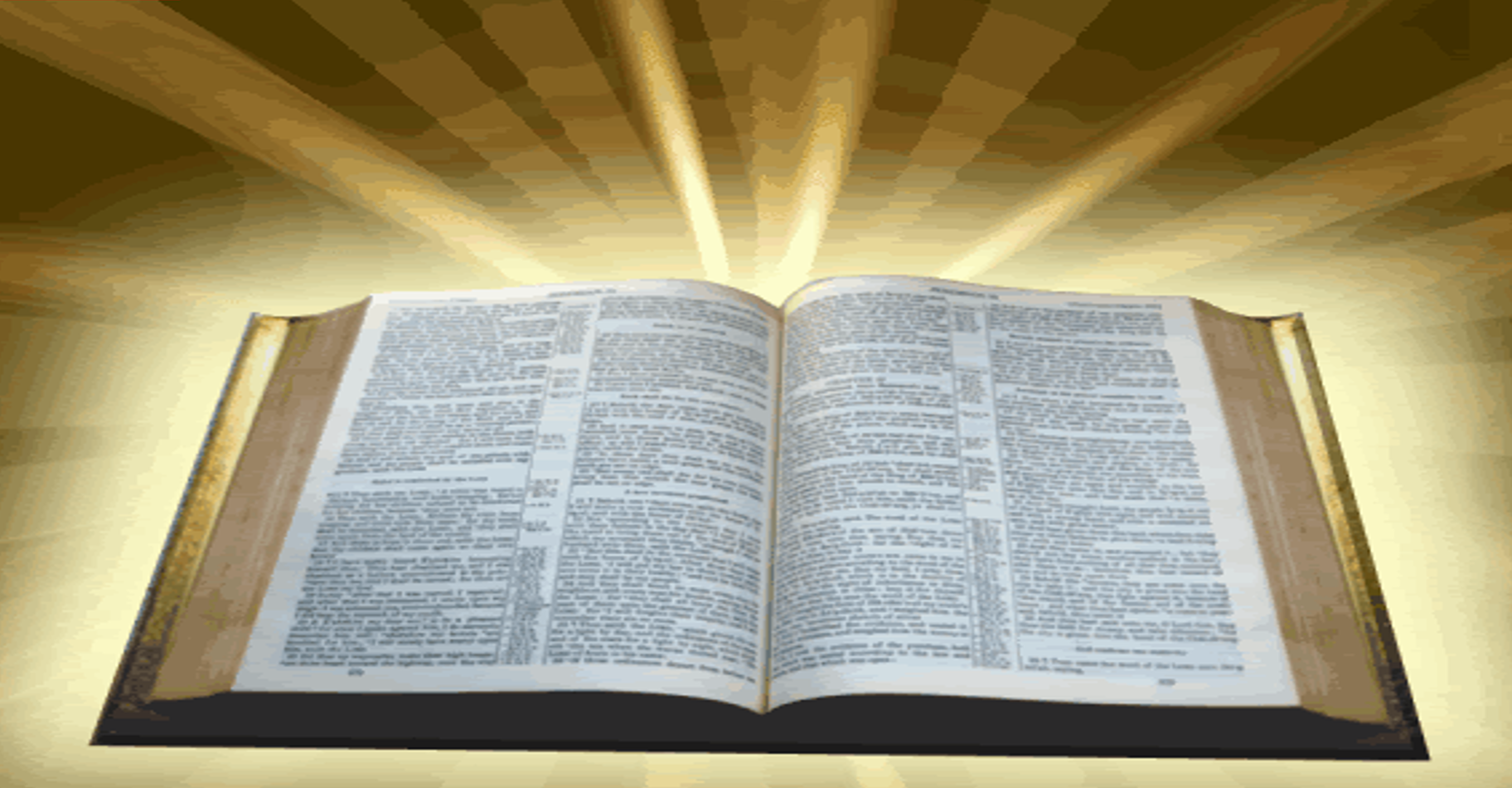 Supernaturalismo 6.000 anos atrás
No princípio   criou Deus          os céus e a terra. Gên. 1:1
No princípio criou Deus os céus e a terra. Gên. 1:1
[Speaker Notes: In our culture, the Biblical account is not allowed as a valid explanation. Image: gracey via MorgueFile.com
…because it’s a supernatural explanation. “Super” means above, beyond. Supernatural means that which is beyond the natural world.]
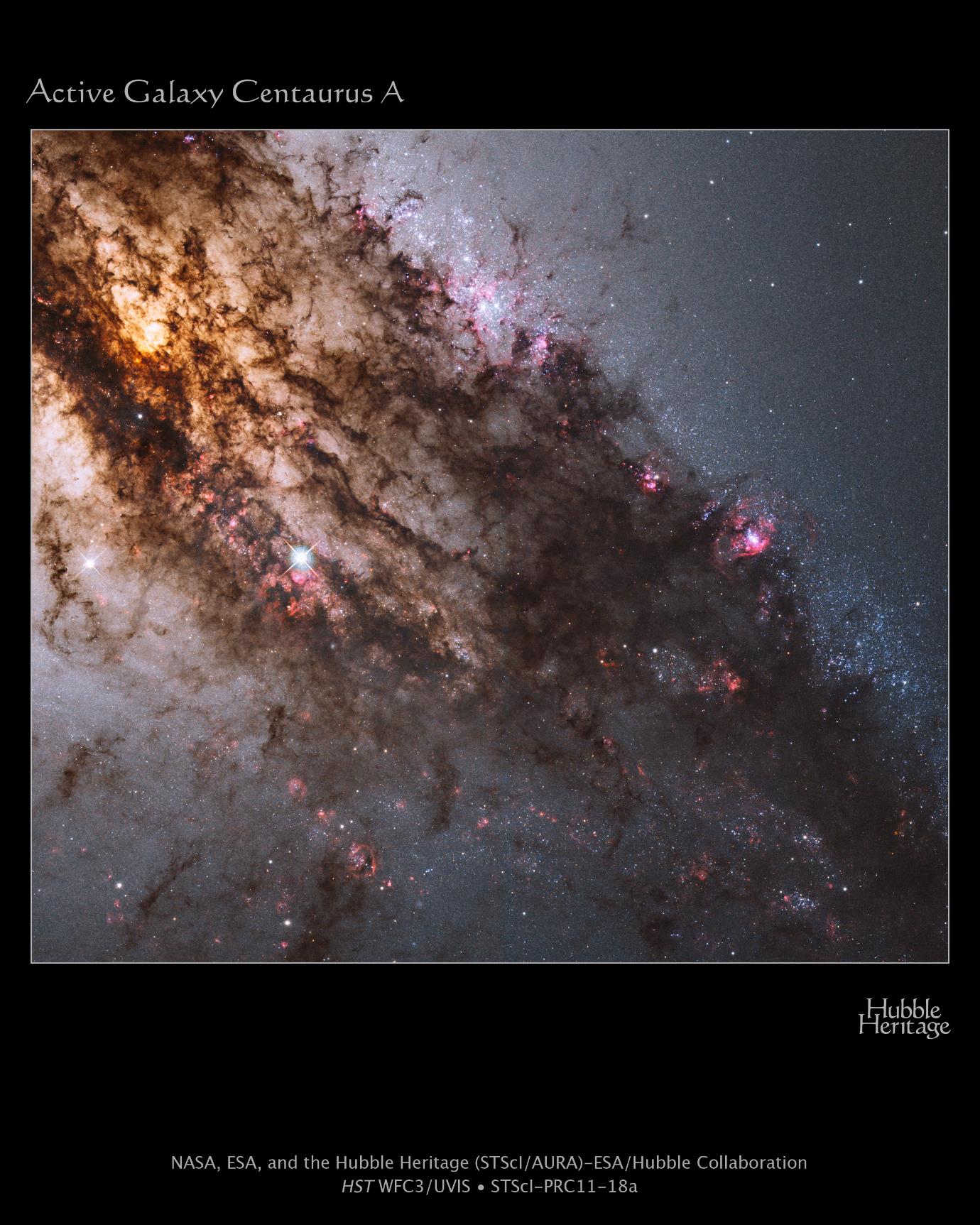 Naturalismo
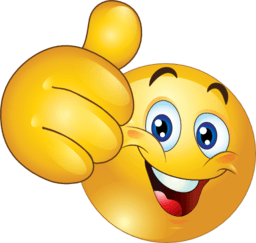 13.8 bilhões de anos atrás 
do 
nada surgiu tudo
[Speaker Notes: Only natural explanations are allowed, or so we are told.]
O Homem diz:
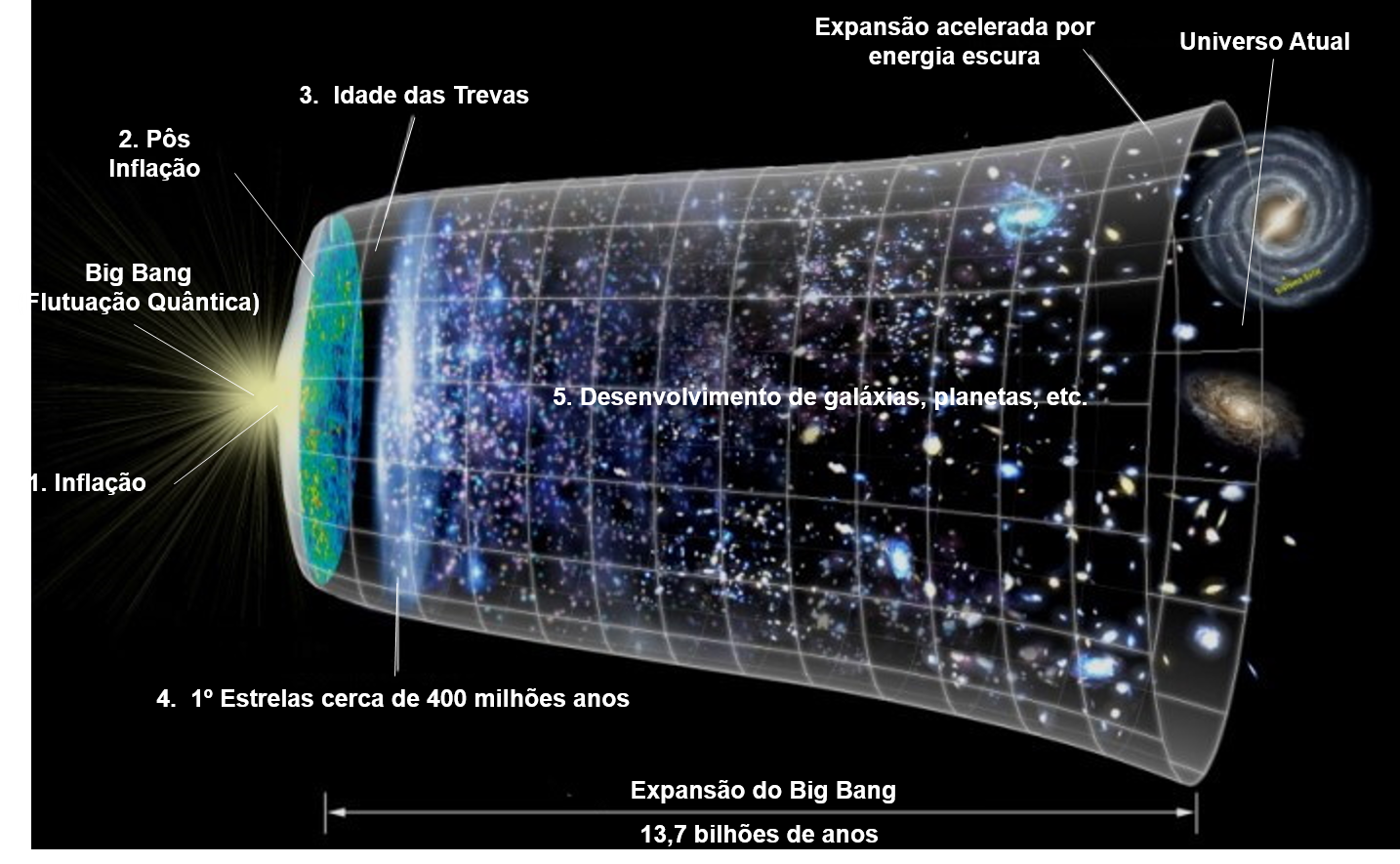 Big Bang
13.8 bilhõesde anos atrás
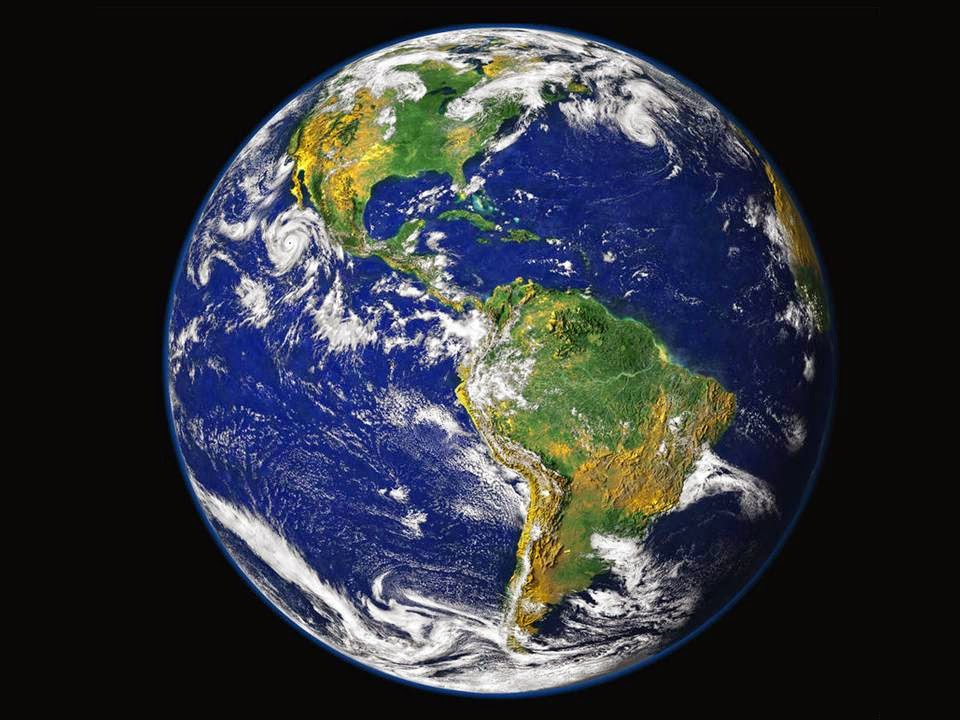 A Bíblia diz:A Terra foi criada no início, acerca de 6,000 anos atrás
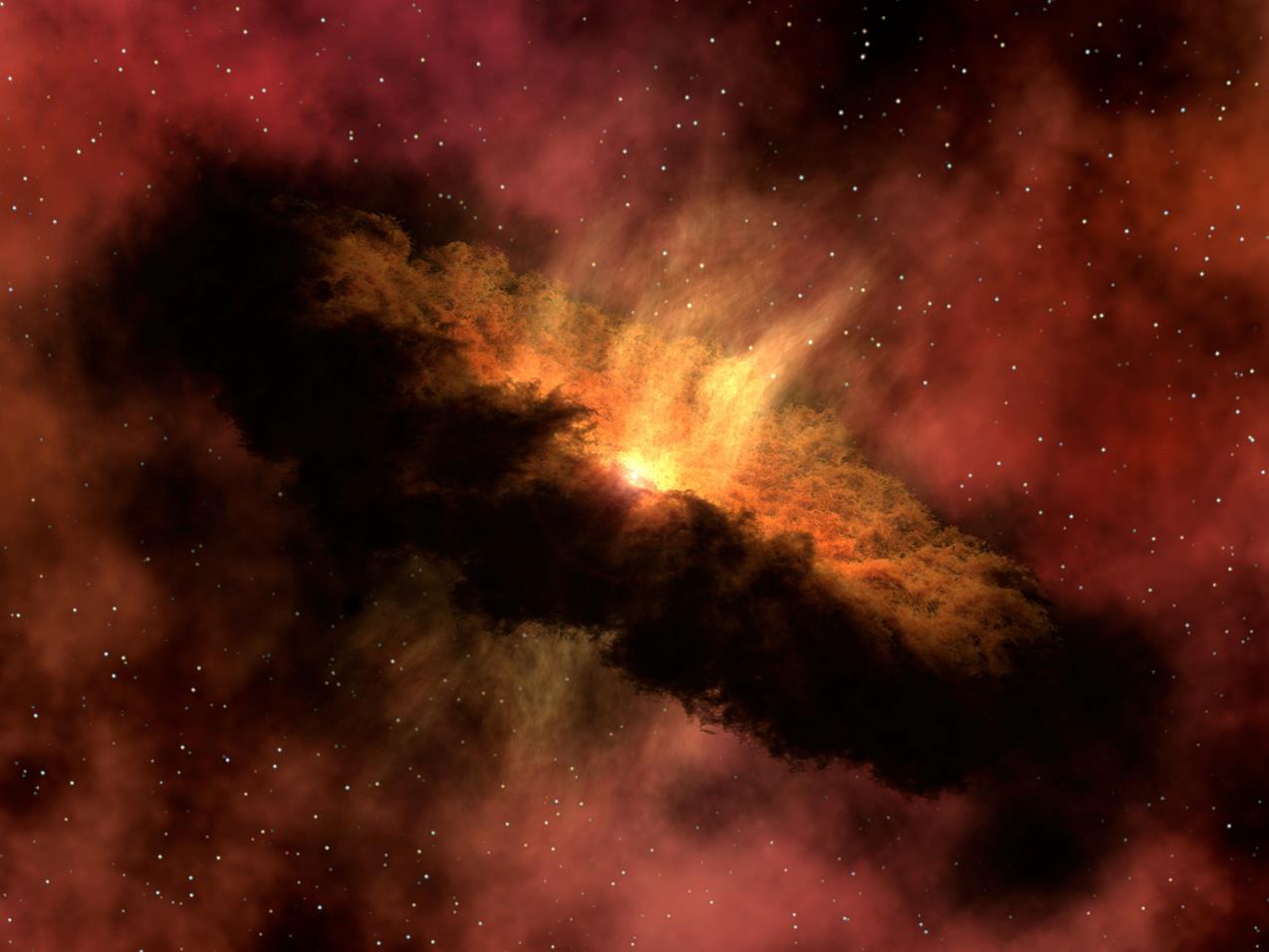 O Homem diz:
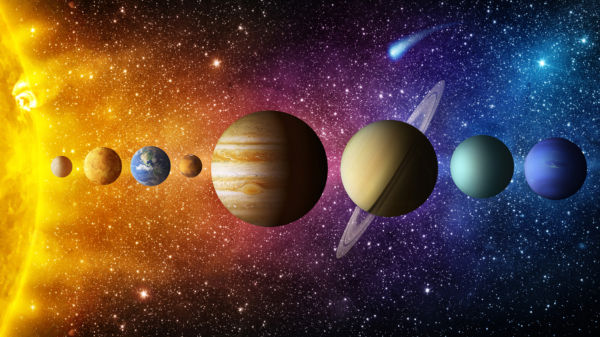 Nove bilhões de anos depois, as estrelas e galáxias formaram, o sistema solar se formou a partir de uma nuvem de gás.
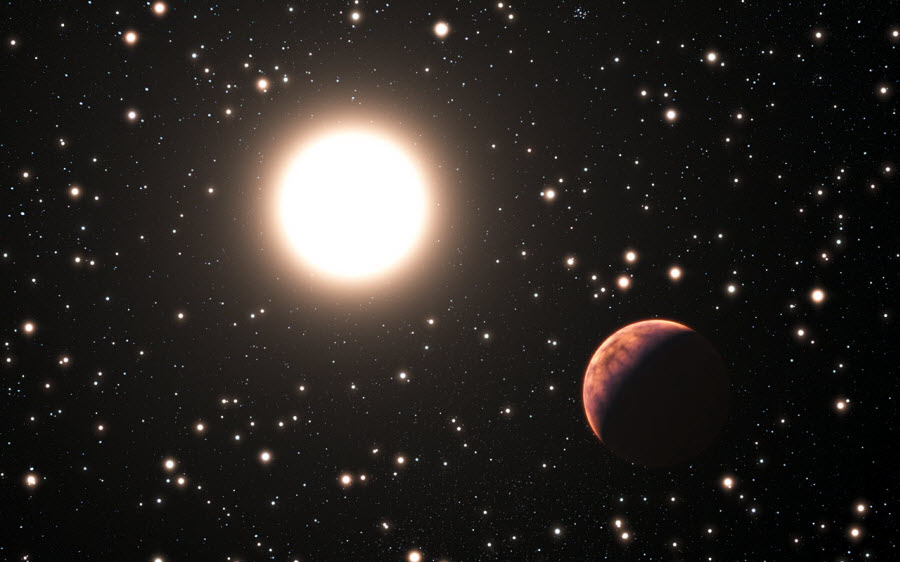 A Bíblia diz:O sol, lua e estrelas foram criados no dia quatro, depois da Terra.
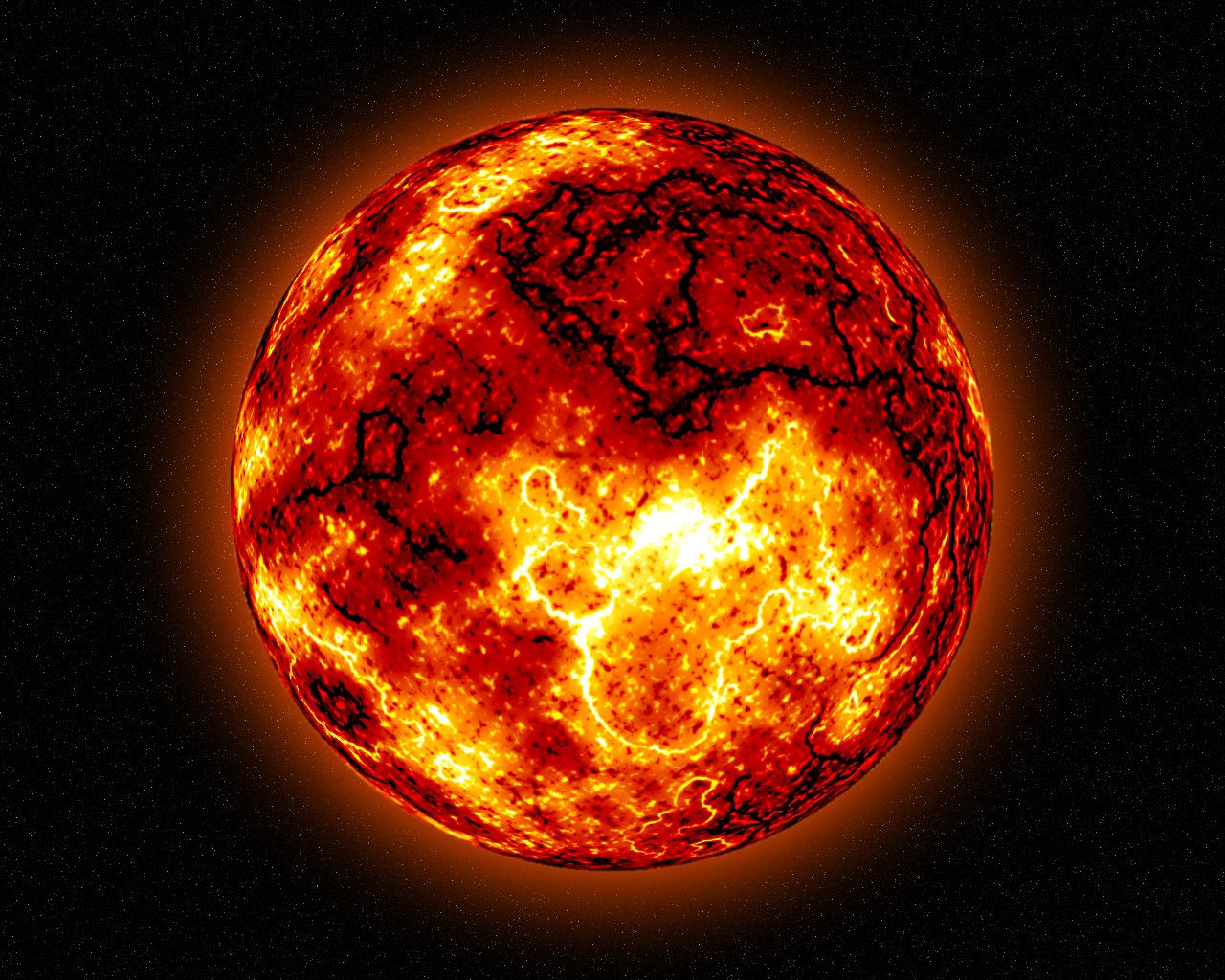 O Homem diz:
Terra formada sem água; era uma bola de rocha derretida.
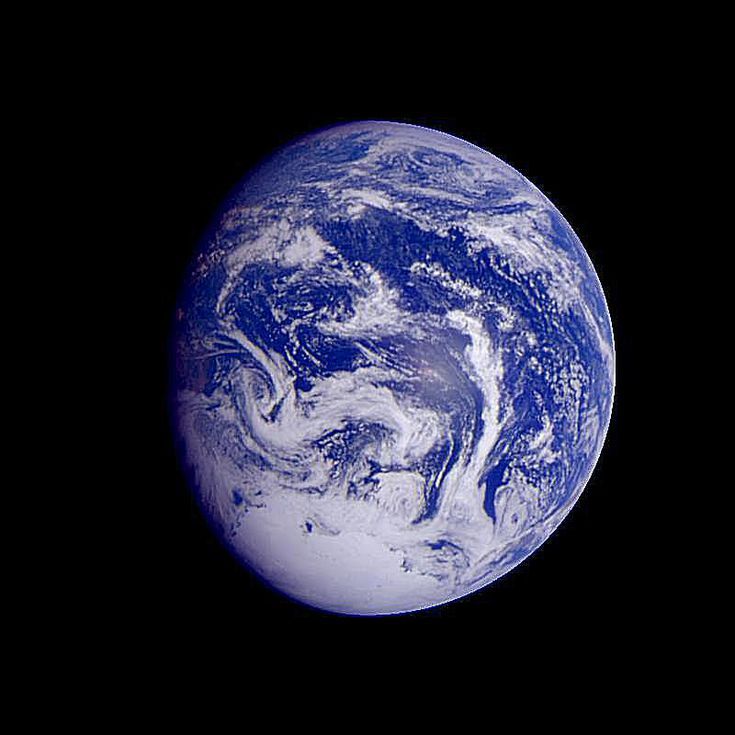 A Bíblia diz:Terra foi inicialmente coberta com água.
O Homem diz:
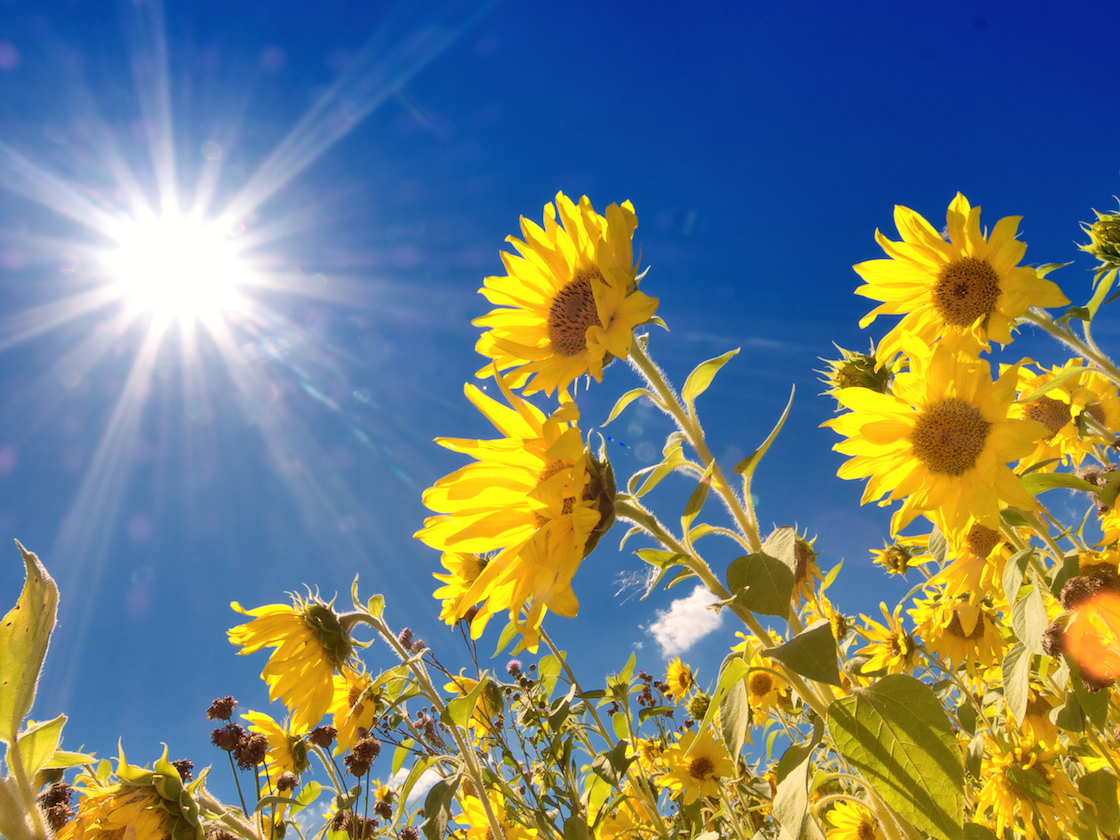 O sol se formou muito antes das plantas aparecerem em terra.
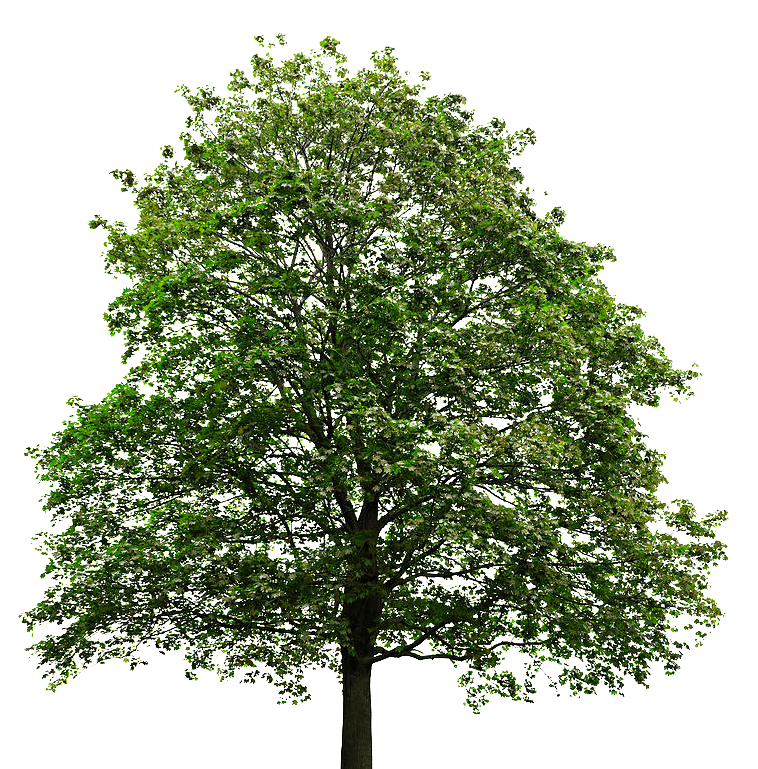 A Bíblia diz:Plantas criadas no dia 3, antes do Sol no dia 4.
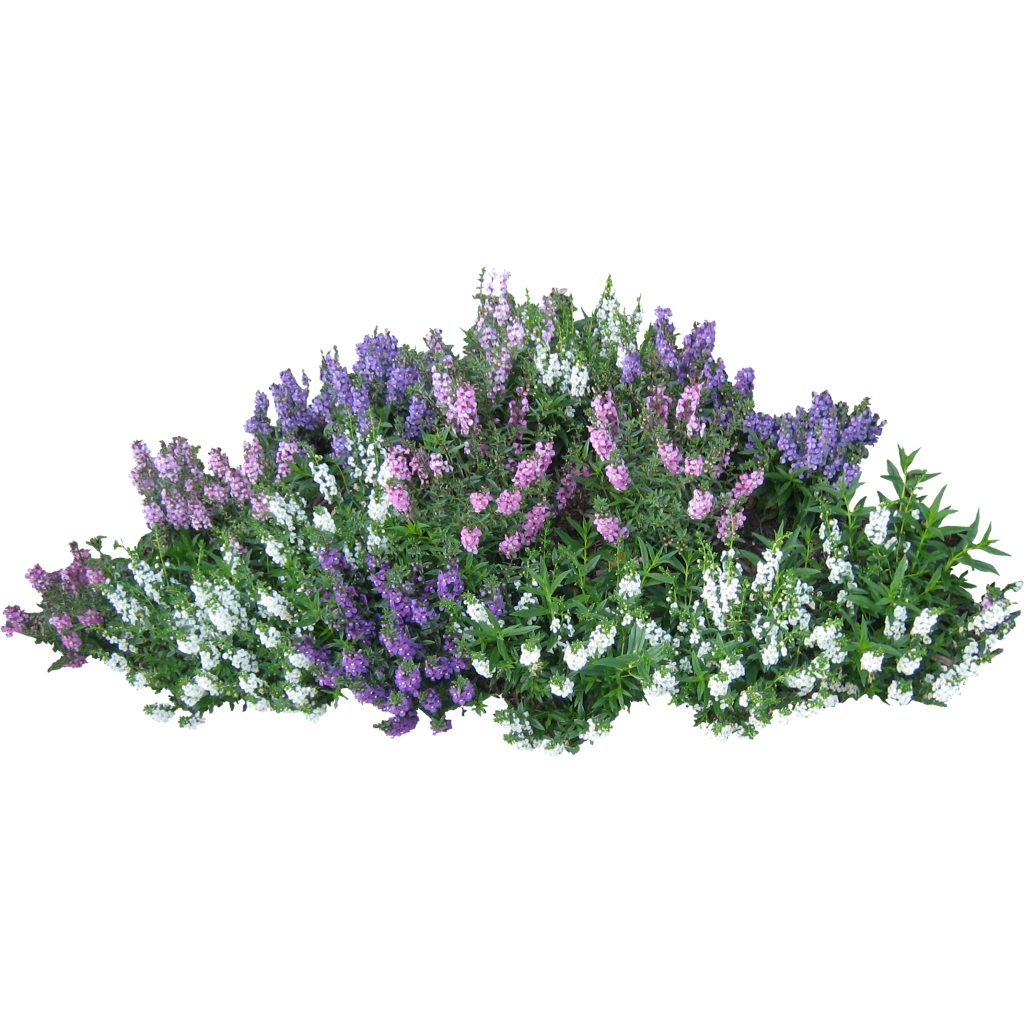 Mesmas Observações
SUPOSIÇÕES NATURALÍSTICAS
SUPOSIÇÕES BÍBLICAS
BIG BANG e BILHÕES de ANOS
PROJETADO, UNIVERSO JOVEM
A Origem do Universo?
[Speaker Notes: As a content template, this is best suited for standard content such as outlines, quotations, Scriptures, and maybe illustrations or photos. Presentation Team recommends 48–60 pt. font for headings and 28–40 pt. for body text. Because of eye flow and visual psychology, the top line may be a little closer than all other sides. This also contains a floating AiG logo that can be repositioned or removed as appropriate for the overhead's content.]
O Que é a Teoria do Big Bang?
[Speaker Notes: As a content template, this is best suited for standard content such as outlines, quotations, Scriptures, and maybe illustrations or photos. Presentation Team recommends 48–60 pt. font for headings and 28–40 pt. for body text. Because of eye flow and visual psychology, the top line may be a little closer than all other sides. This also contains a floating AiG logo that can be repositioned or removed as appropriate for the overhead's content.]
O Que é a Teoria do Big Bang?
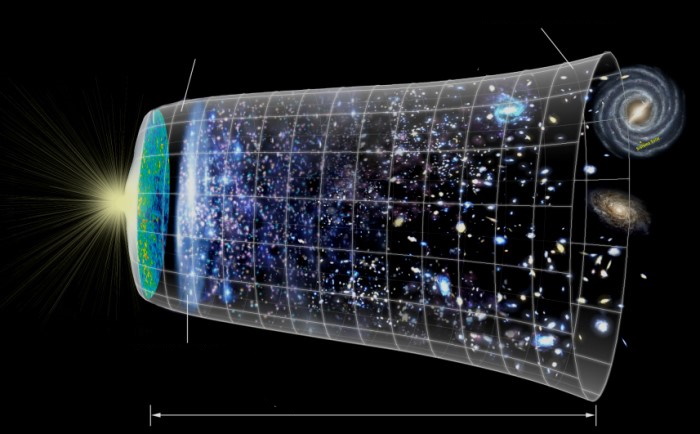 Expansão acelerada por energia escura
Universo Atual
3.  Idade das Trevas
2. Pôs  Inflação
Big Bang
(Flutuação Quântica)
5. Desenvolvimento de galáxias, planetas, etc.
1. Inflação
4.  1º Estrelas cerca de 400 milhões anos
Expansão do Big Bang
13,7 bilhões de anos
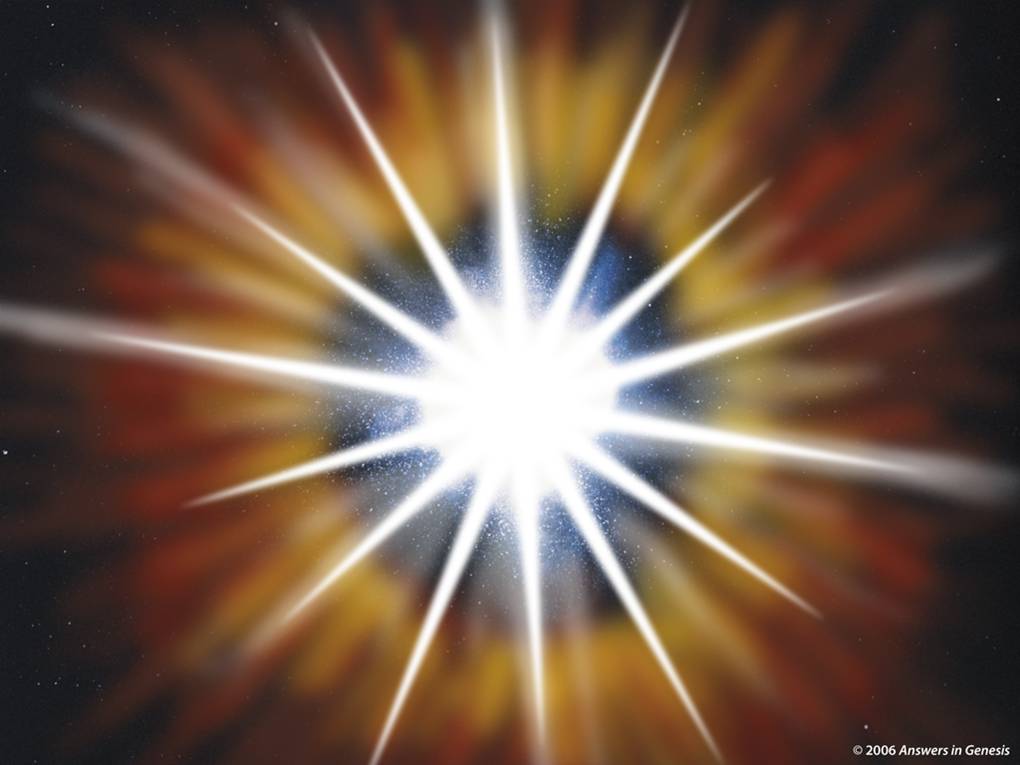 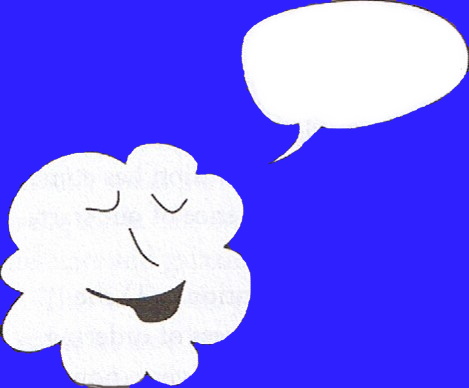 BIG BANG diz:
Eu posso explicar a origem do universo sem nenhum problema!
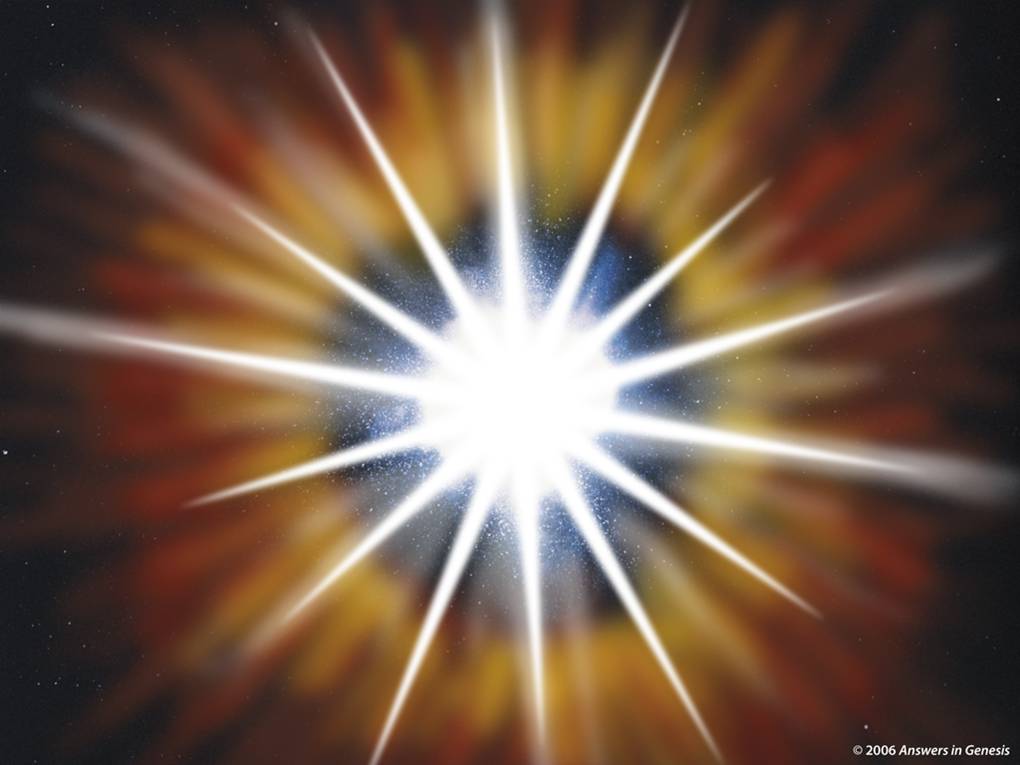 BIG BANG diz:
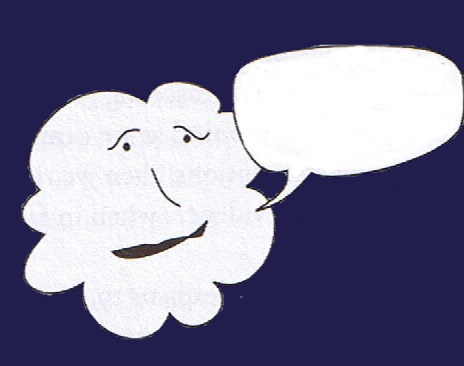 É apenas a origem de tudo que é um mistério.
O INÍCIO DO BIG BANG
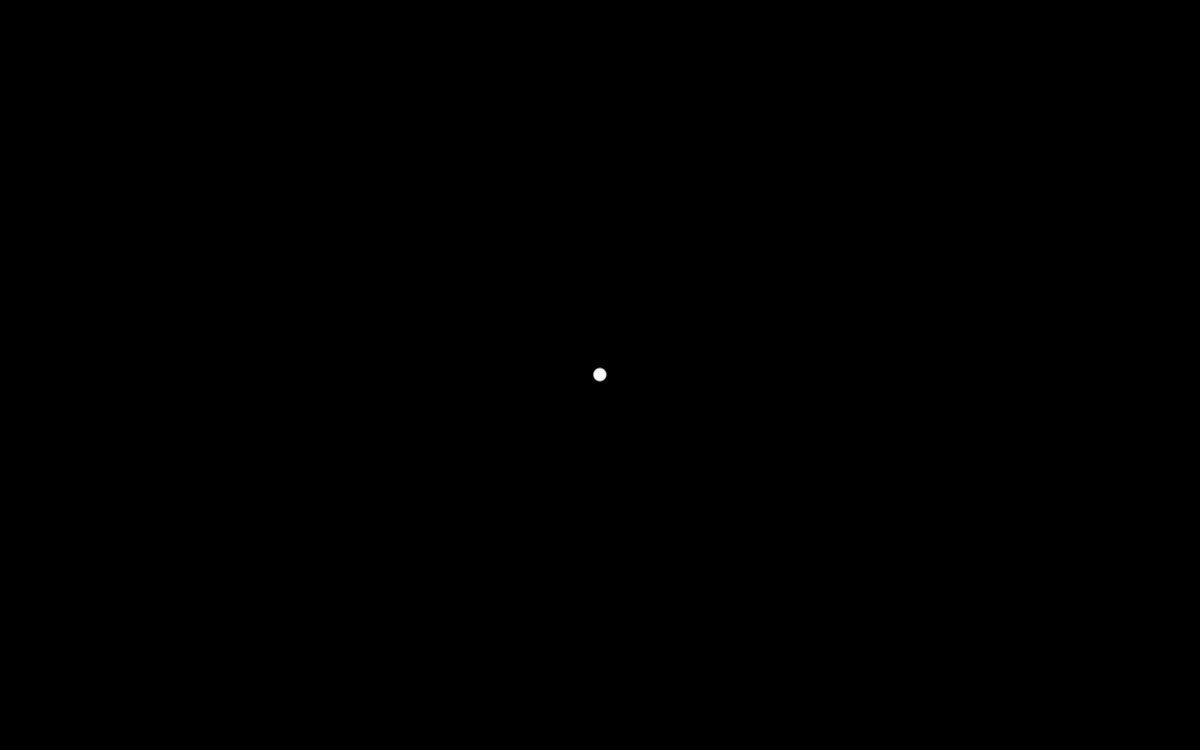 Tudo começou com um pequena ponto.
O INÍCIO DO BIG BANG
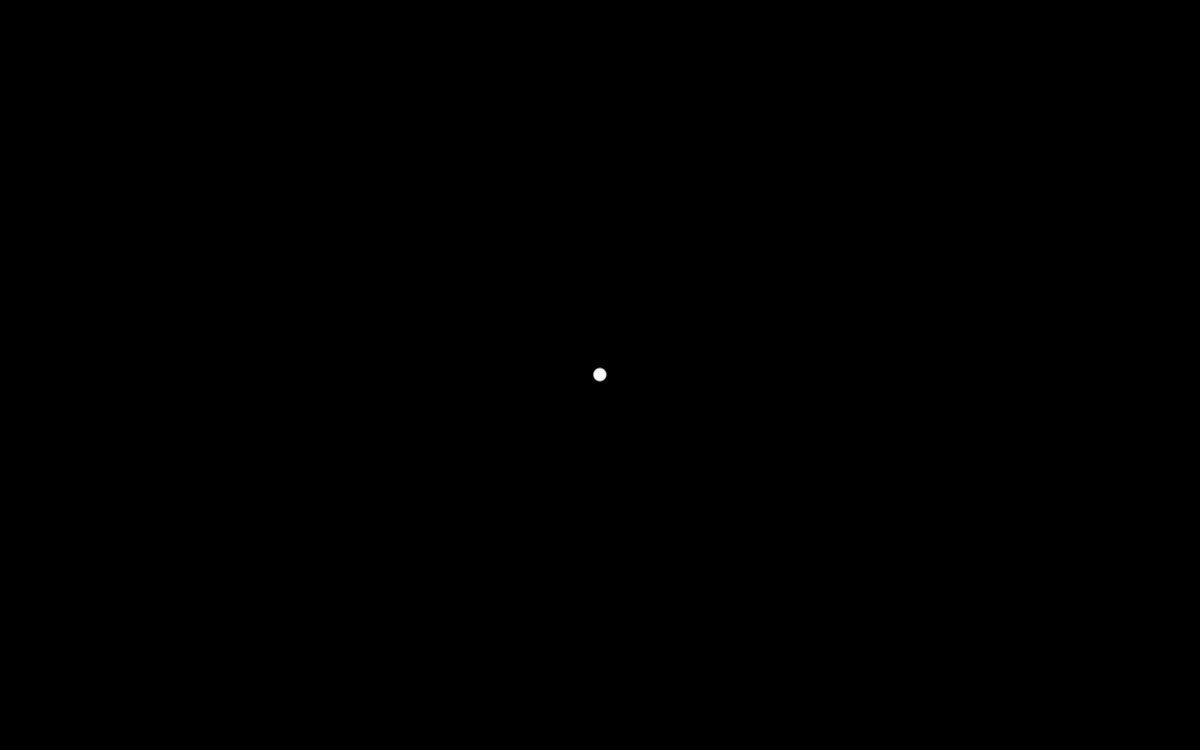 Tudo começou com um pequena ponto.
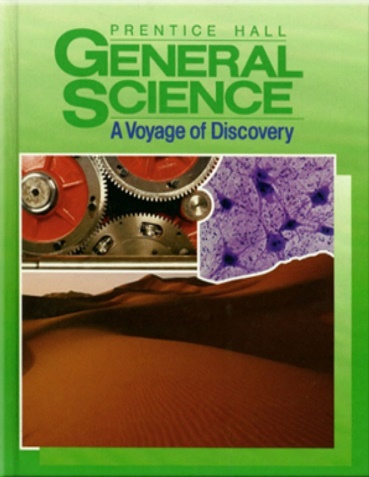 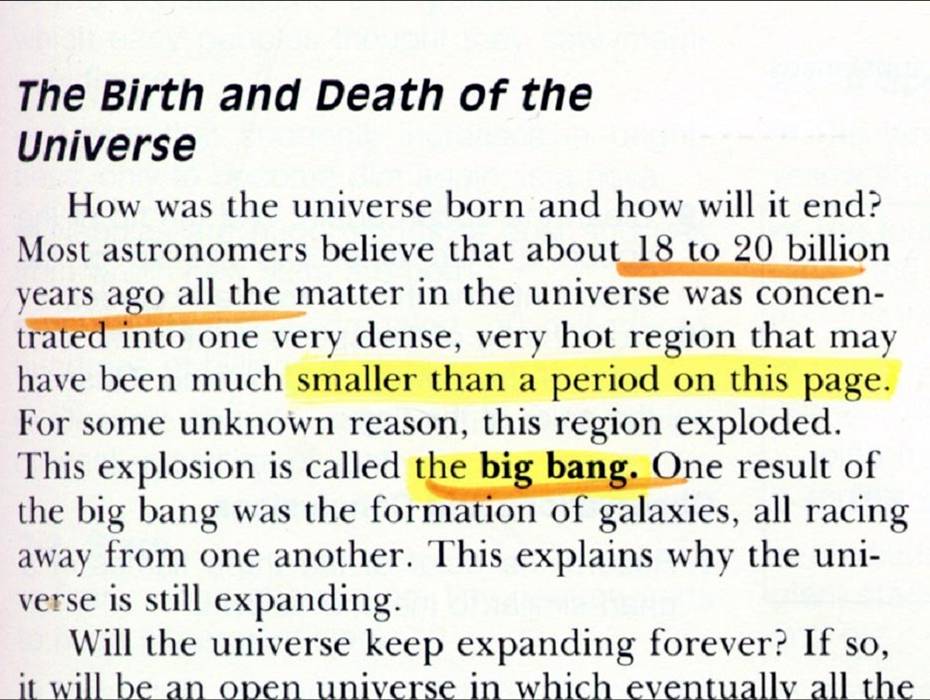 “...menor do que o ponto final nesta página.”
O INÍCIO DO BIG BANG
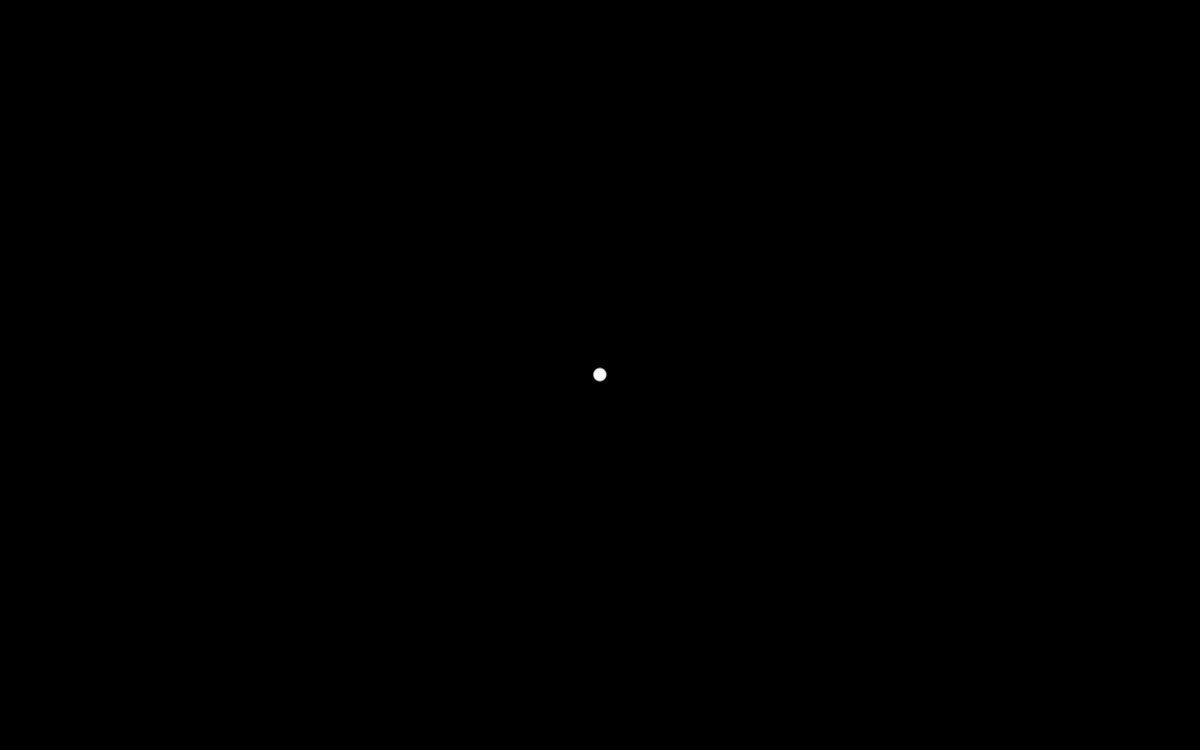 Tudo começou com um pequena ponto.
Bum!
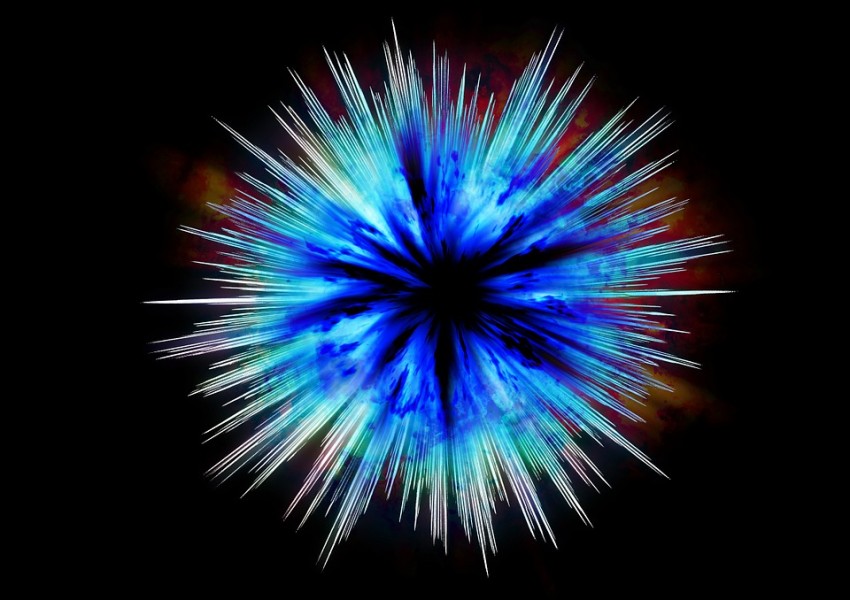 E o Universo entrou em existência.
O INÍCIO DO BIG BANG
Mas de onde veio o pontinho?
[Speaker Notes: As a content template, this is best suited for standard content such as outlines, quotations, Scriptures, and maybe illustrations or photos. Presentation Team recommends 48–60 pt. font for headings and 28–40 pt. for body text. Because of eye flow and visual psychology, the top line may be a little closer than all other sides. This also contains a floating AiG logo that can be repositioned or removed as appropriate for the overhead's content.]
O INÍCIO DO BIG BANG
“... O universo observável poderia ter evoluído de uma região infinitésimo.  Então é tentadora tomar mais um passo e especular que o universo inteiro evoluiu de literalmente nada.”

Alan Guth and Paul Steinhardt,                  Scientific American, May 1984,                              p. 129.
Veio do nada.
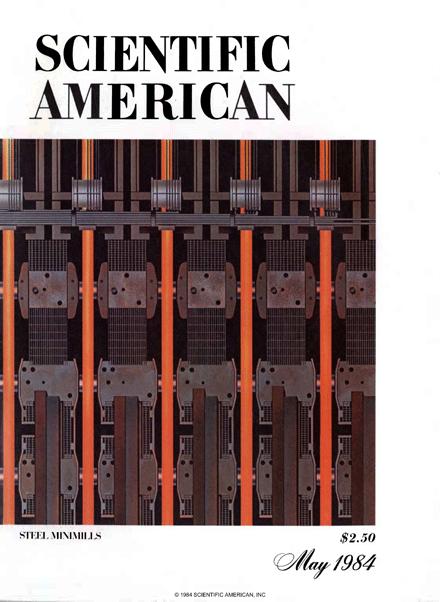 O INÍCIO DO BIG BANG
Antes do começo, não havia nada?
O INÍCIO DO BIG BANG
Nothing
Nada
O INÍCIO DO BIG BANG
Do nada vem tudo?
Mas, nada pode criar nada.
Nada pode fazer nada.
Do nada, nada vem.

O evolucionista tem muito mais fé do que eu!
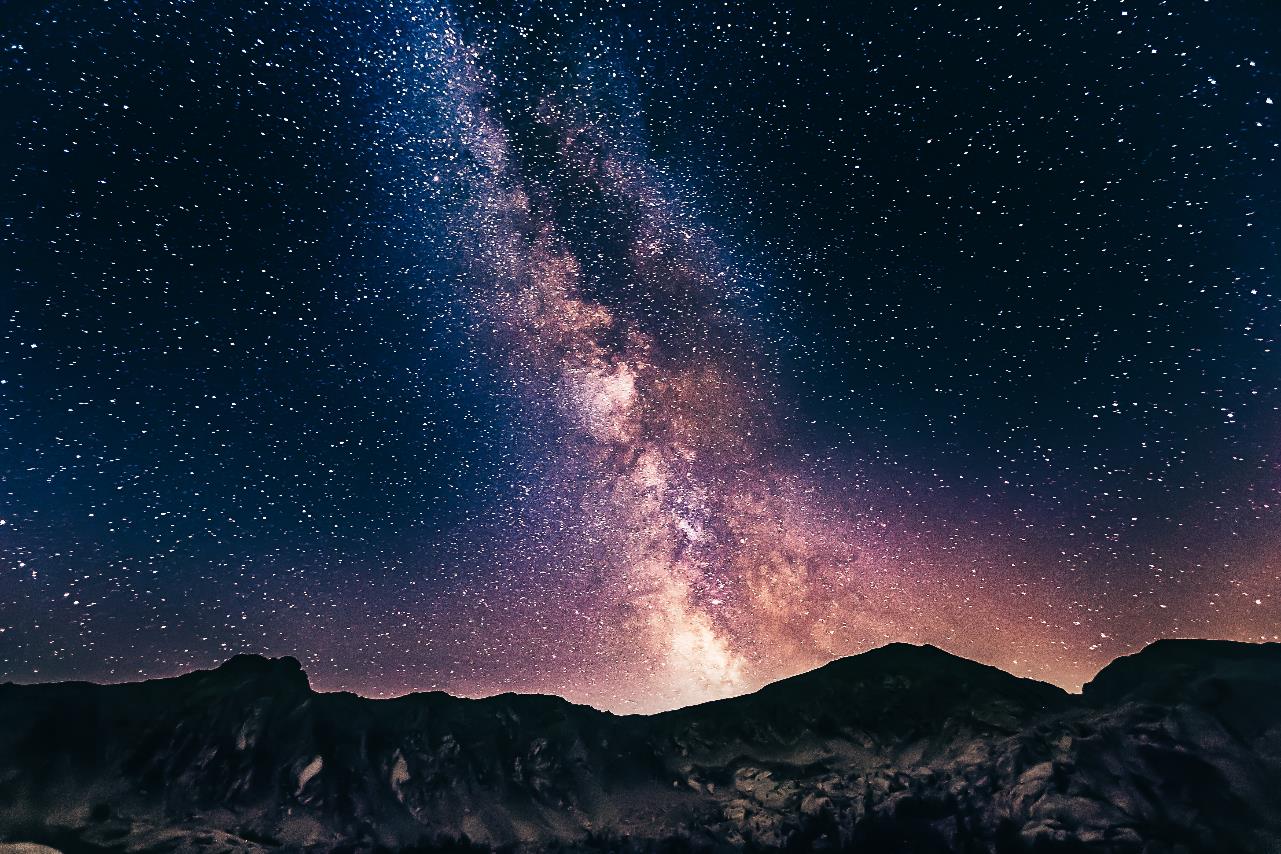 O INÍCIO DO BIG BANG
Tudo não poderia ter vindo do nada.

Portanto, a pergunta: 

O universo é eterno 
ou 
teve um começo?
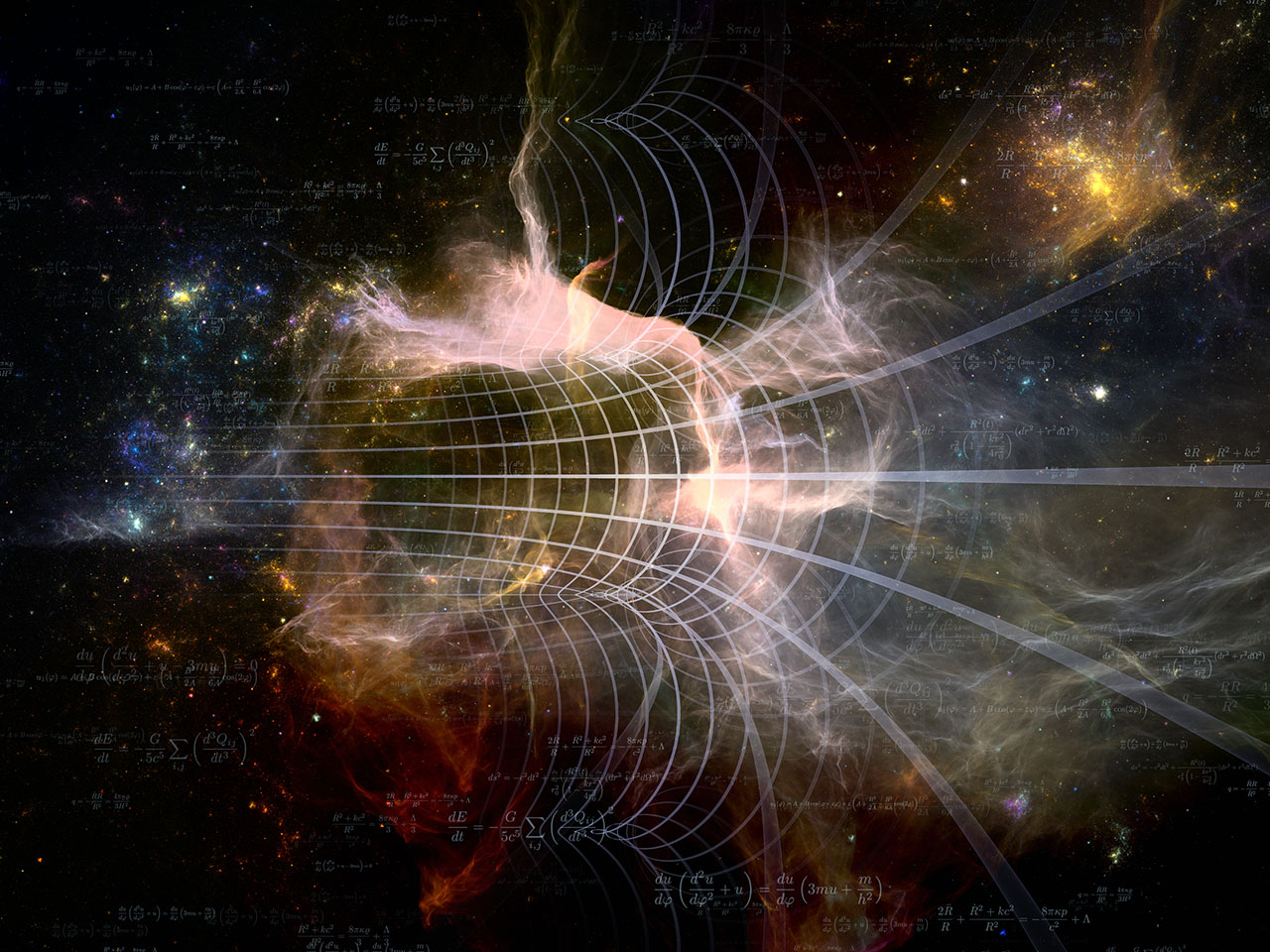 O INÍCIO DO BIG BANG
Dilema Secular
“O Universo é eterno ou teve um começo?”
Tem começo?
É eterno?
As LEIS DA FÍSICA podem nos ajudar a resolver esse problema.

Leis Fundamentais:
1ª e 2ª  Lei de Termodinâmica
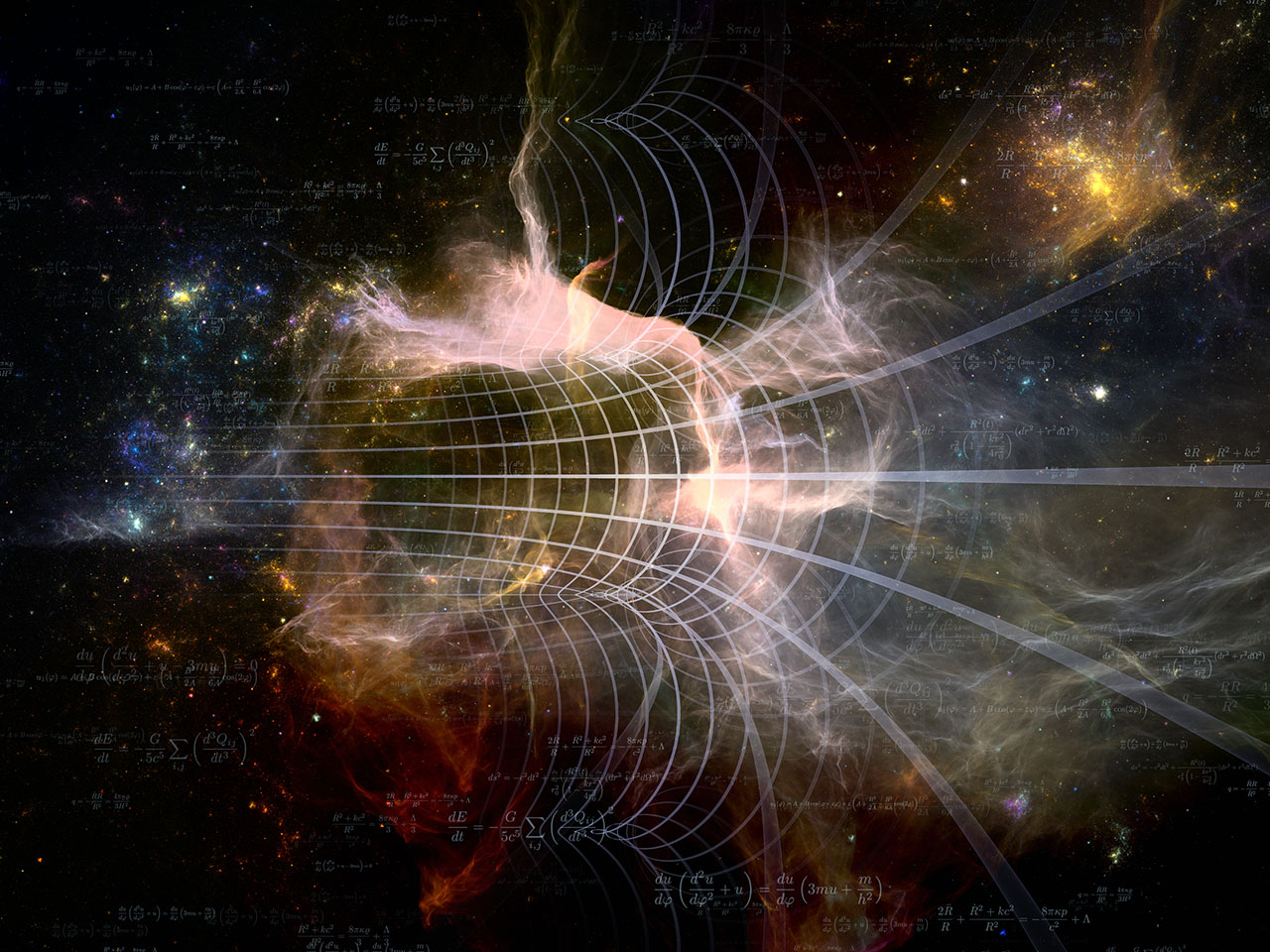 O INÍCIO DO BIG BANG
Dilema Secular
“O Universo é eterno ou teve um começo?”
Tem começo?
É eterno?
LEIS da TERMODINÂMICAS

Estas leis estão consideradas como mais poderosas e mais fundamentais sobre o universo que os cientistas já foram capazes de fazer.
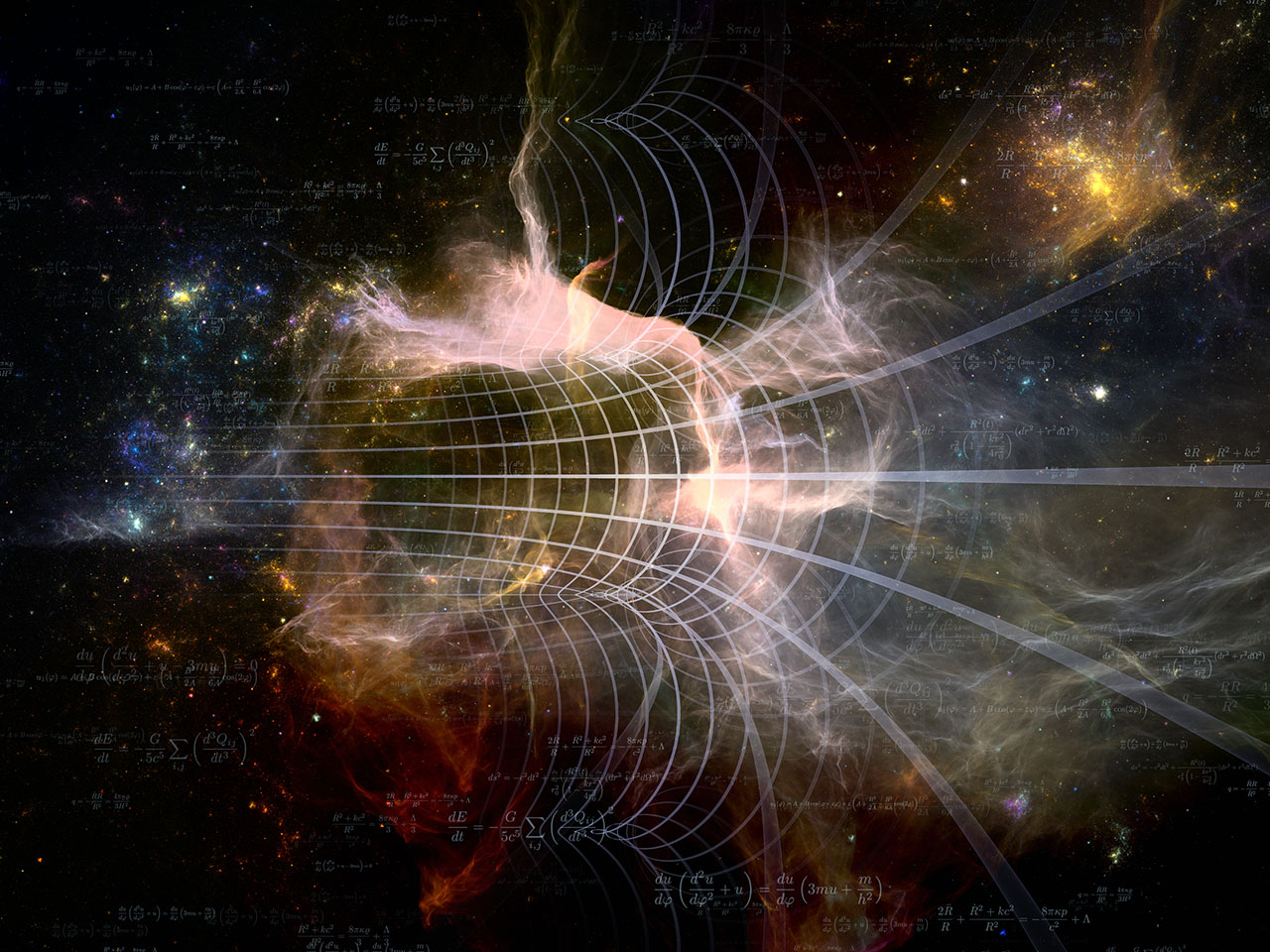 O INÍCIO DO BIG BANG
Dilema Secular
“O Universo é eterno ou teve um começo?”
Tem começo?
É eterno?
LEIS da TERMODINÂMICAS

Estas são leis absolutas. Elas são sempre obedecidos.
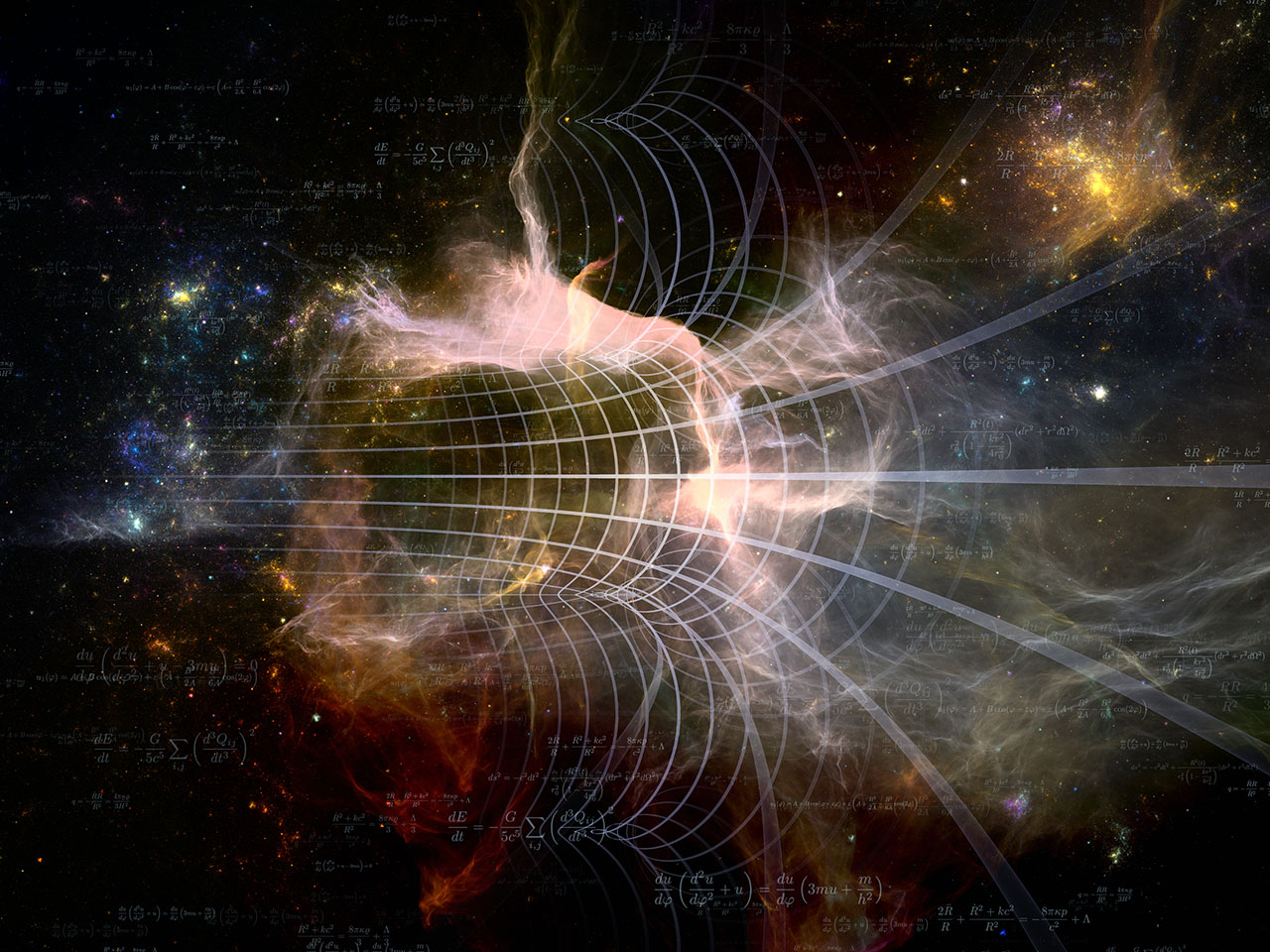 O INÍCIO DO BIG BANG
1ª Lei da Termodinâmica

Conservação de energia.

“A energia pode ser transferida de um lugar para outro ou transformada de uma forma para outra, mas não pode ser criada nem destruída.”
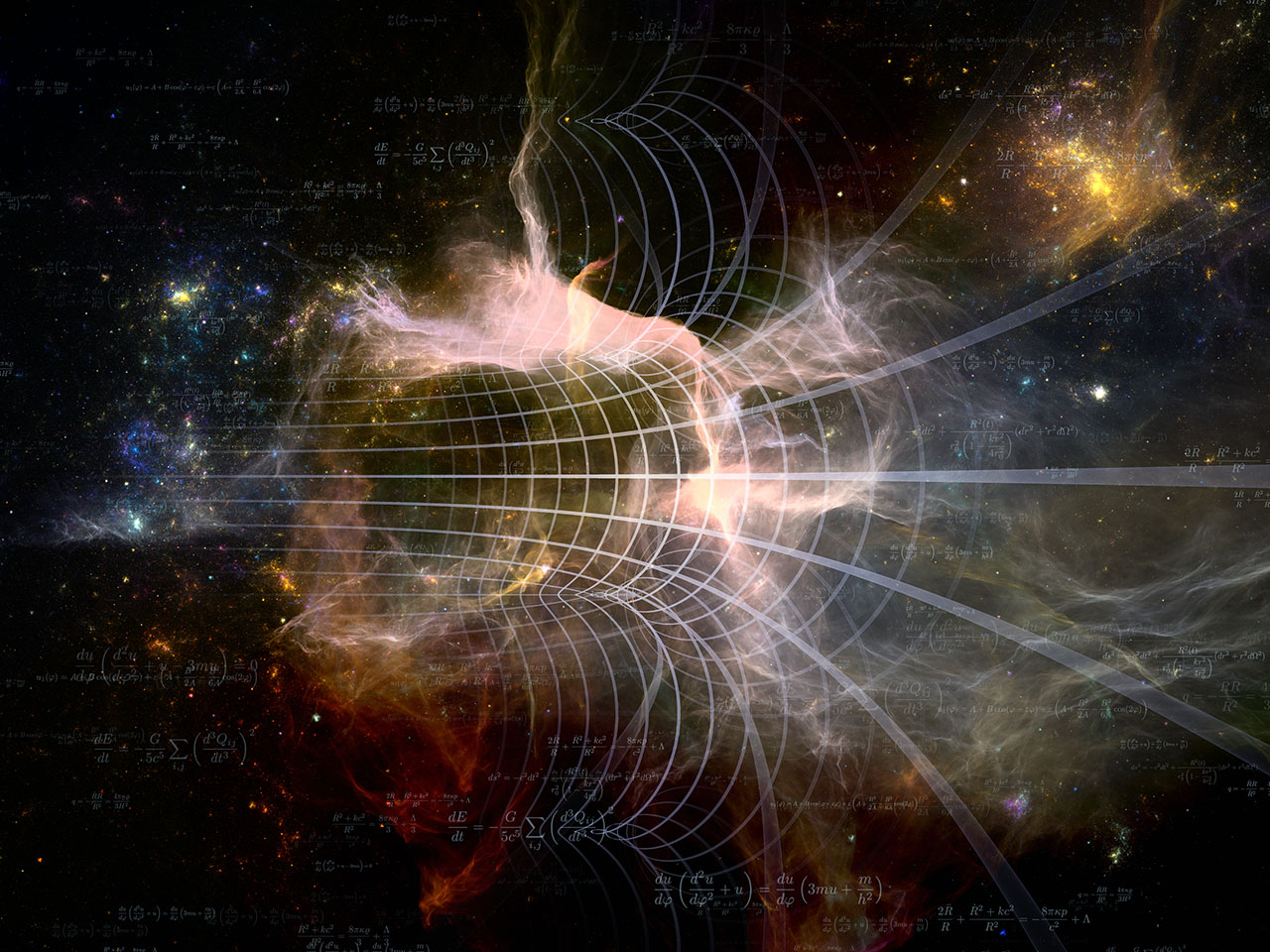 O INÍCIO DO BIG BANG
1ª Lei da Termodinâmica

Conservação de energia.

Podemos expressar de outra maneira: “A quantidade total de energia no universo é constante.”
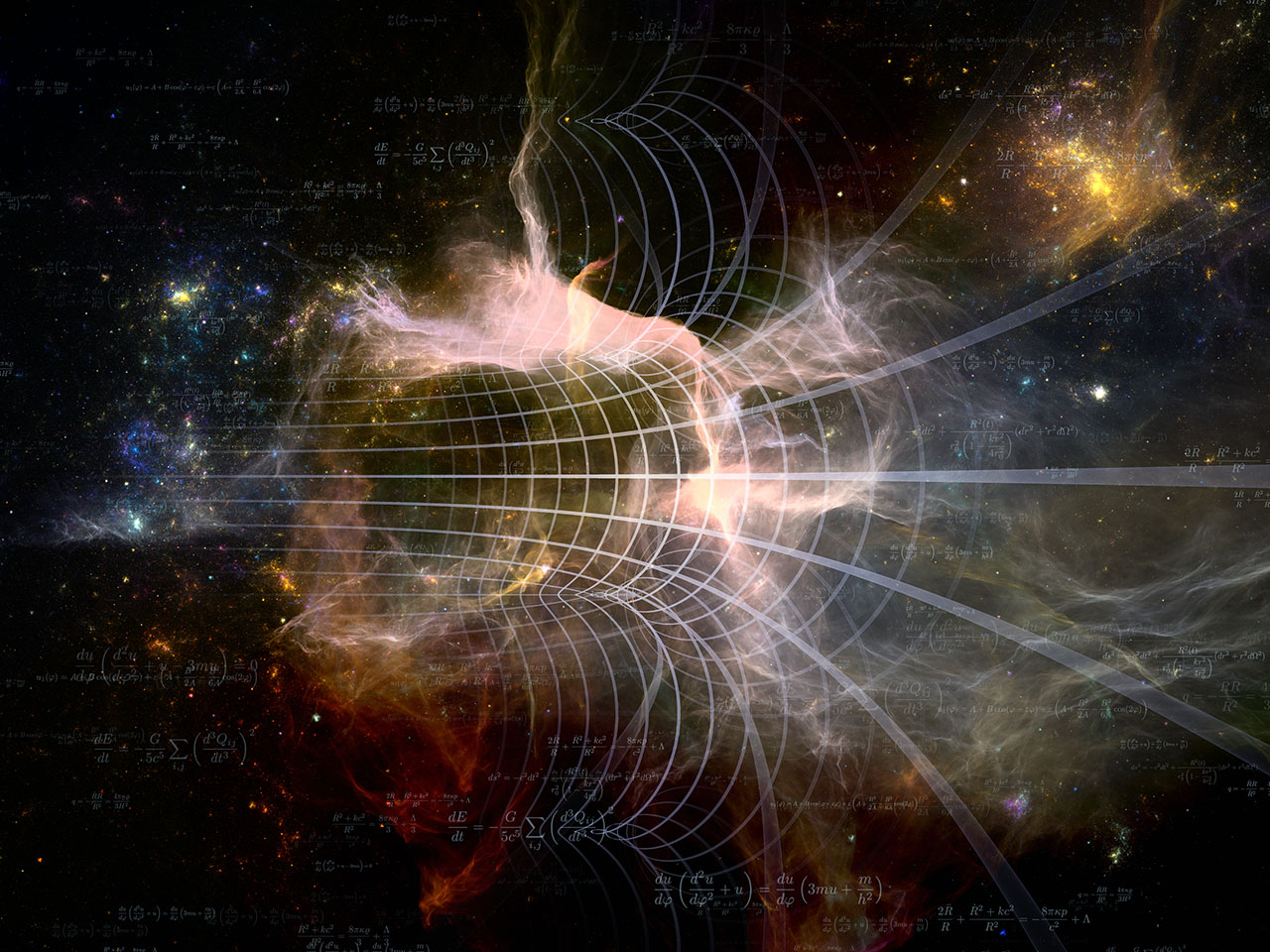 O INÍCIO DO BIG BANG
“O universo teve um começo?”
De acordo com a 1ª Lei de Termodinâmica: Conservação de energia, 
o universo não pode ter tido um começo.
portanto, deve ser eterno.
X
Tem começo?
É eterno?
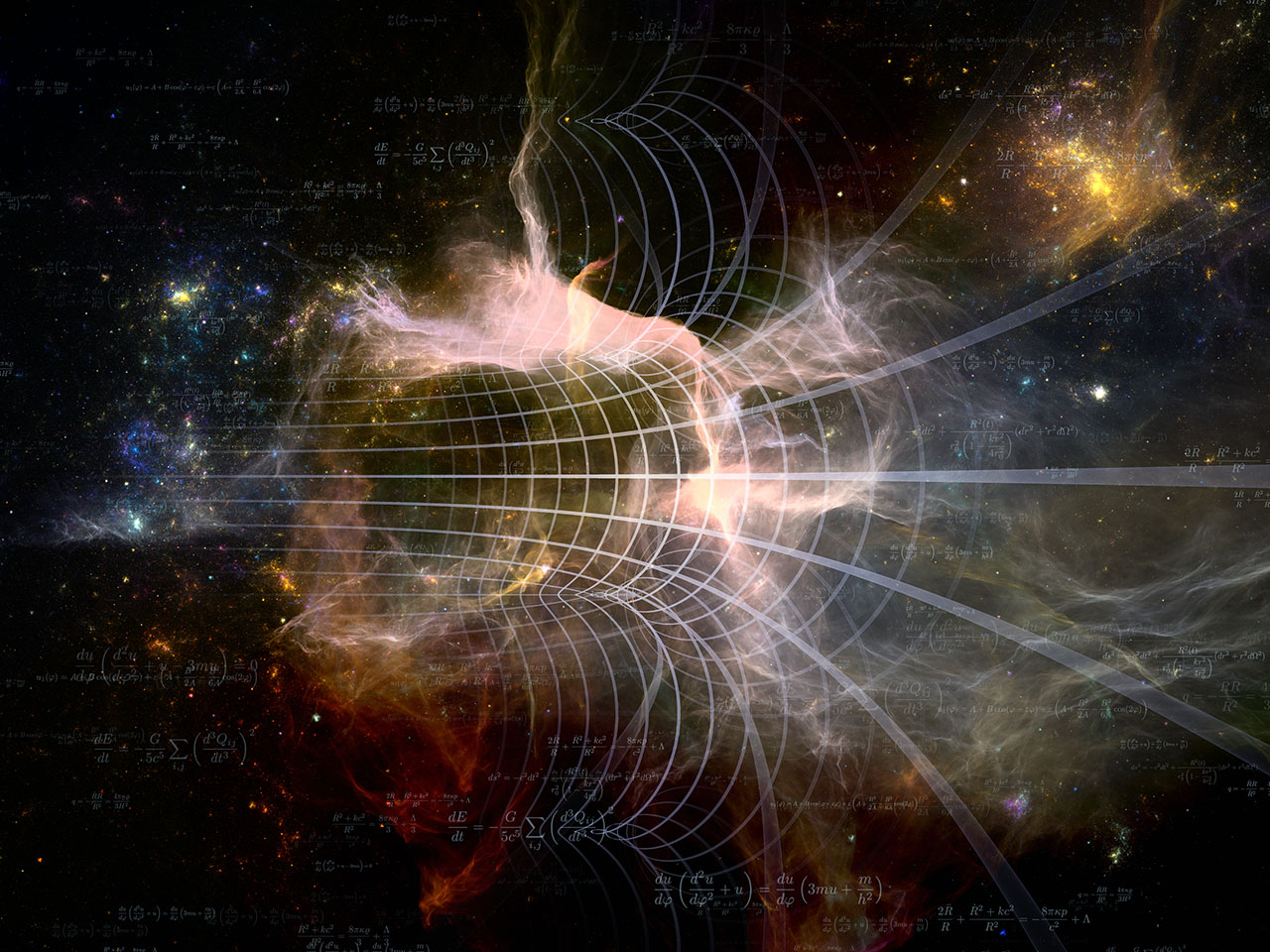 O INÍCIO DO BIG BANG
2ª Lei da Termodinâmica

Entropia aumenta com o tempo.

“Todas as coisas deixadas para si sempre tendem a ir do complexo ao simples, do organizado ao desorganizado.”
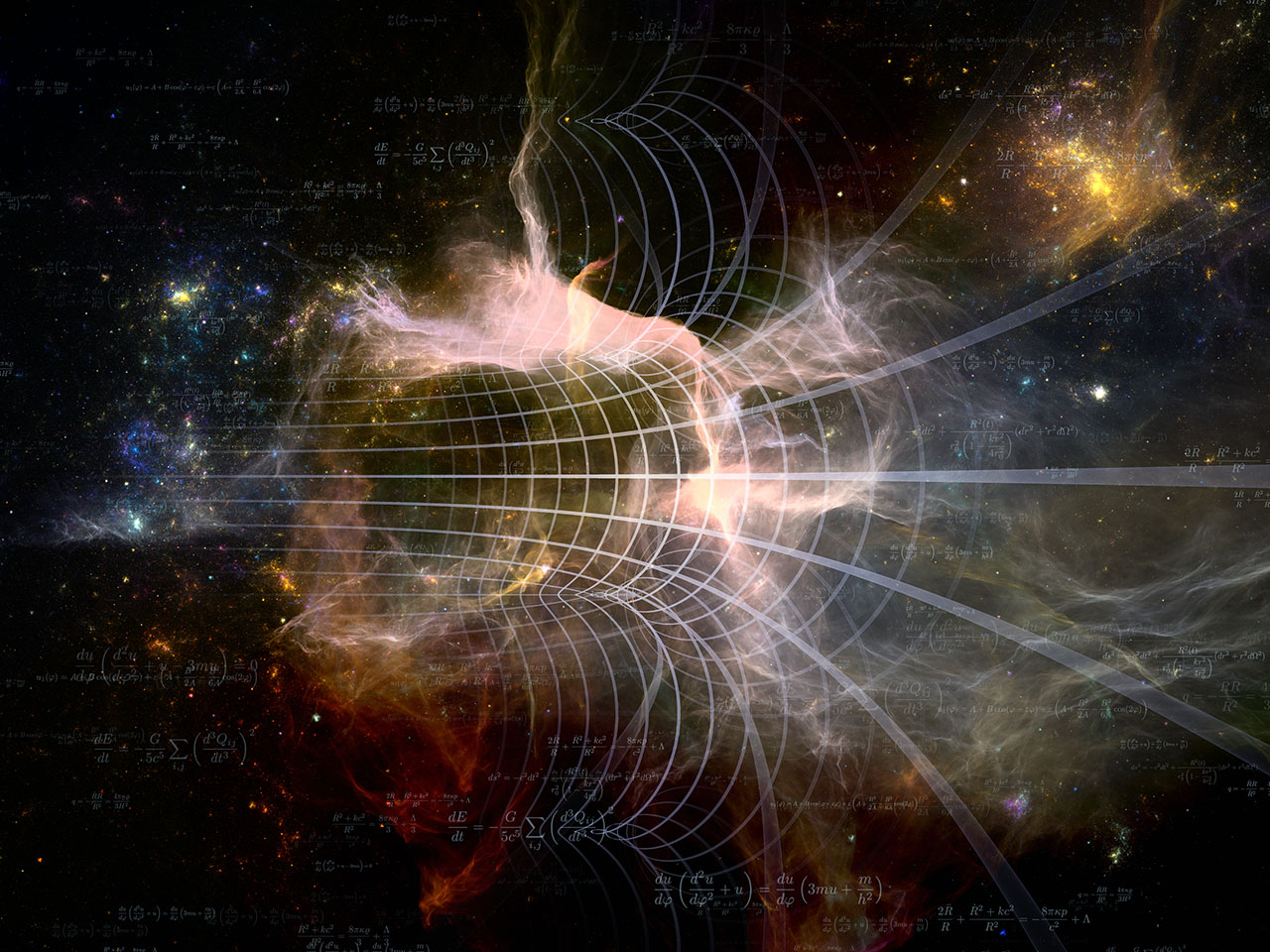 O INÍCIO DO BIG BANG
2ª Lei da Termodinâmica

Entropia aumenta com o tempo.

Outra maneira de declarar Segunda Lei, então, é: 'O universo está ficando cada vez mais desordenado'.
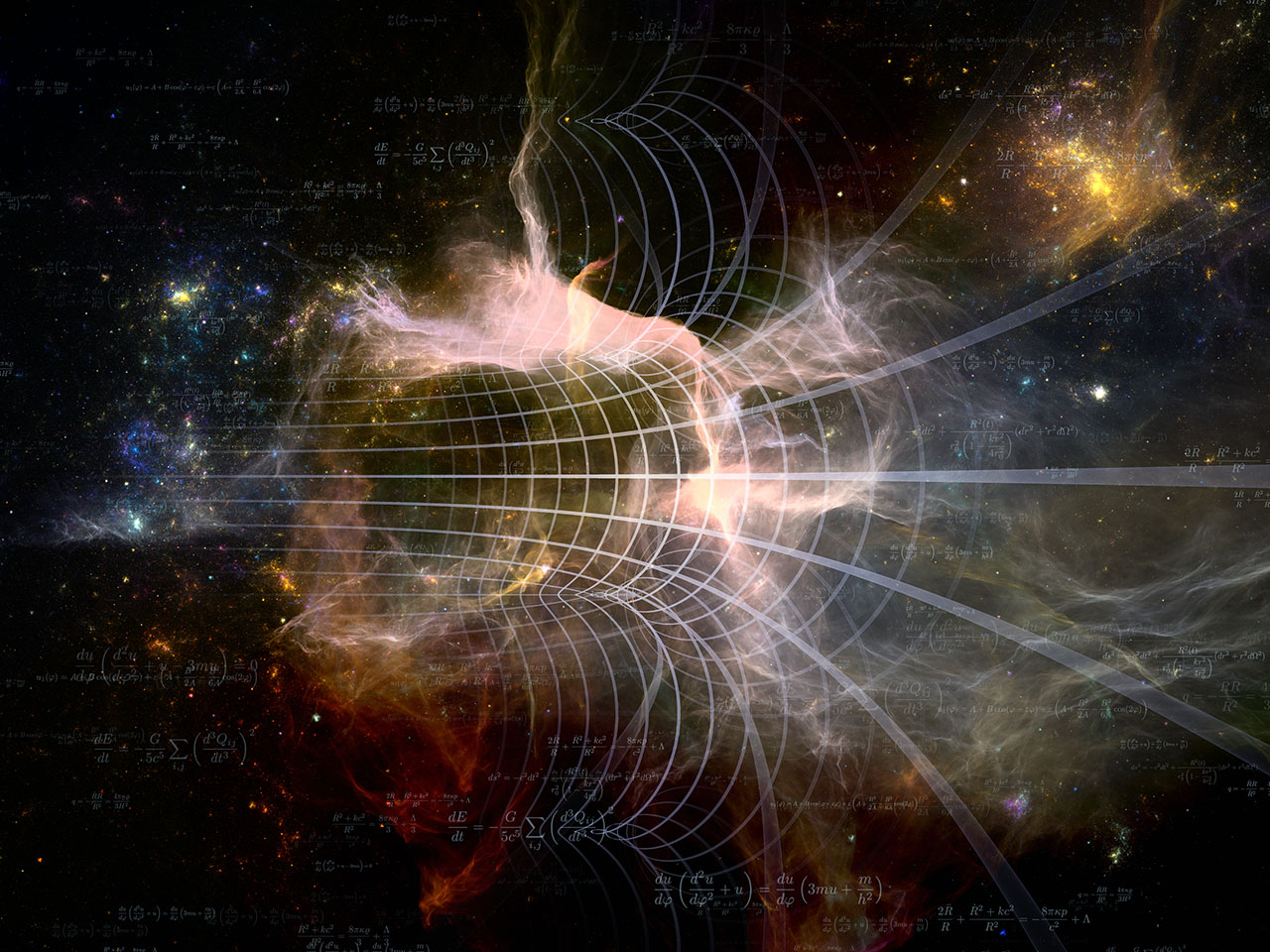 O INÍCIO DO BIG BANG
Entropia é vista todos os dias da nossas vidas. Não é verdade que é difícil manter casas, máquinas e nosso próprio corpo em perfeito estado de funcionamento?  Quão fácil é deixá-los se deteriorar! 

De fato, tudo o que precisamos fazer é nada, e tudo se deteriora, entra em colapso, desmorona, se desgasta, por si só - e é disso que trata a Segunda Lei.
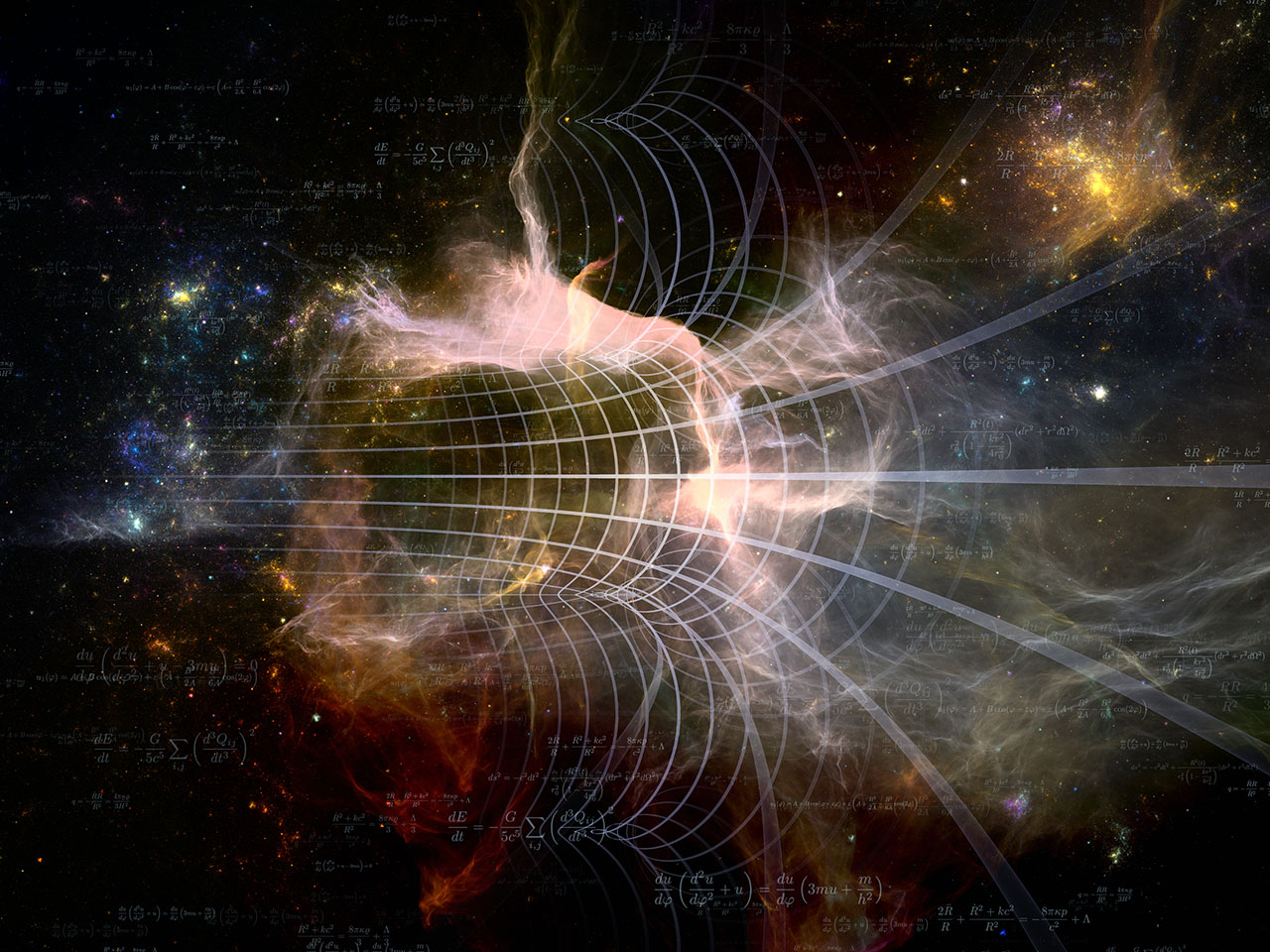 O INÍCIO DO BIG BANG
De fato, tudo o que precisamos fazer é nada, e tudo se deteriora, entra em colapso, desmorona, se desgasta, por si só - e é disso que trata a Segunda Lei.
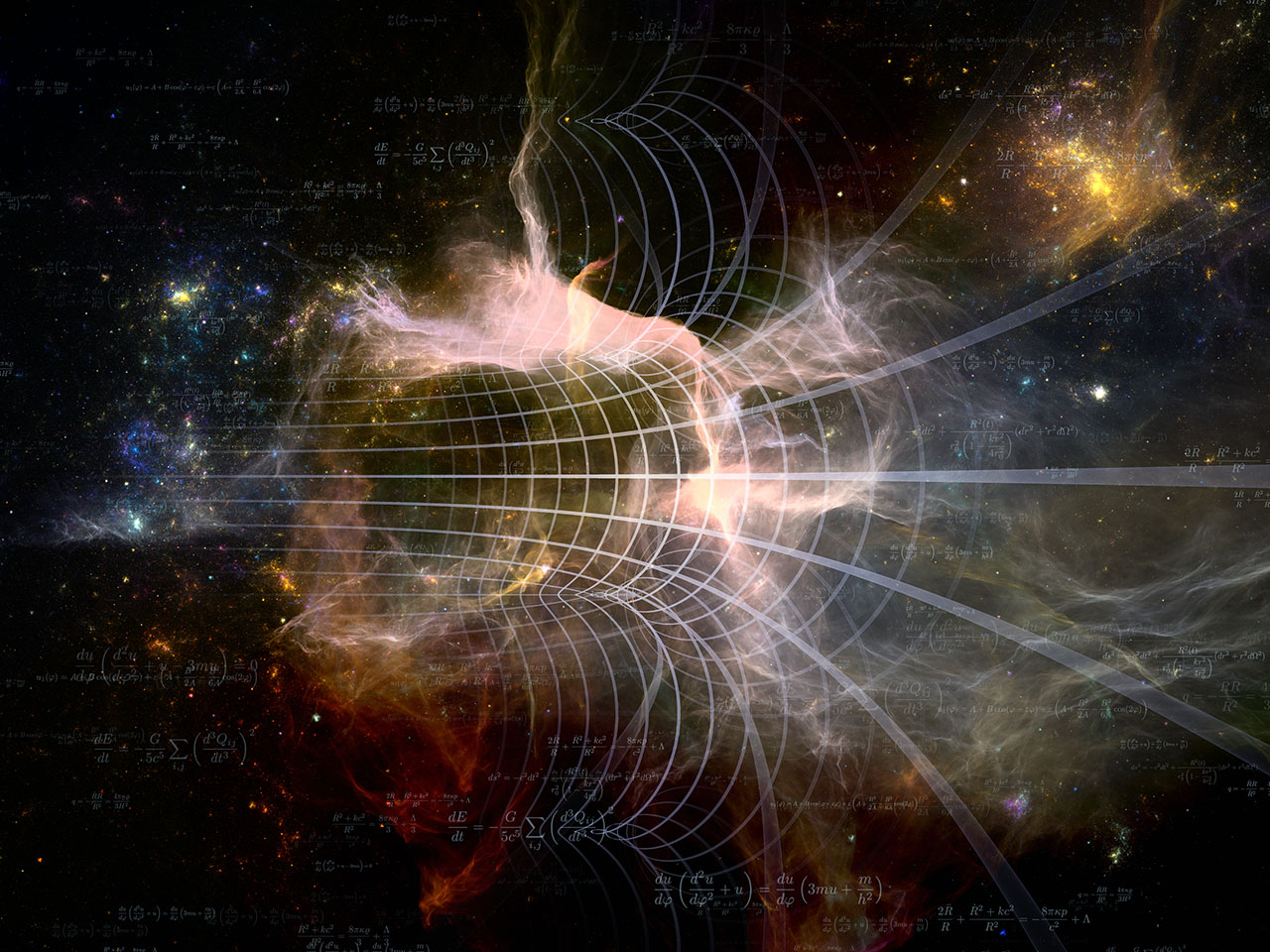 O INÍCIO DO BIG BANG
“O universo é eterno?”
Nosso Universo:
Não pode ser eterno, ou a entropia já teria criado uma morte fria.
X
X
Tem começo?
É eterno?
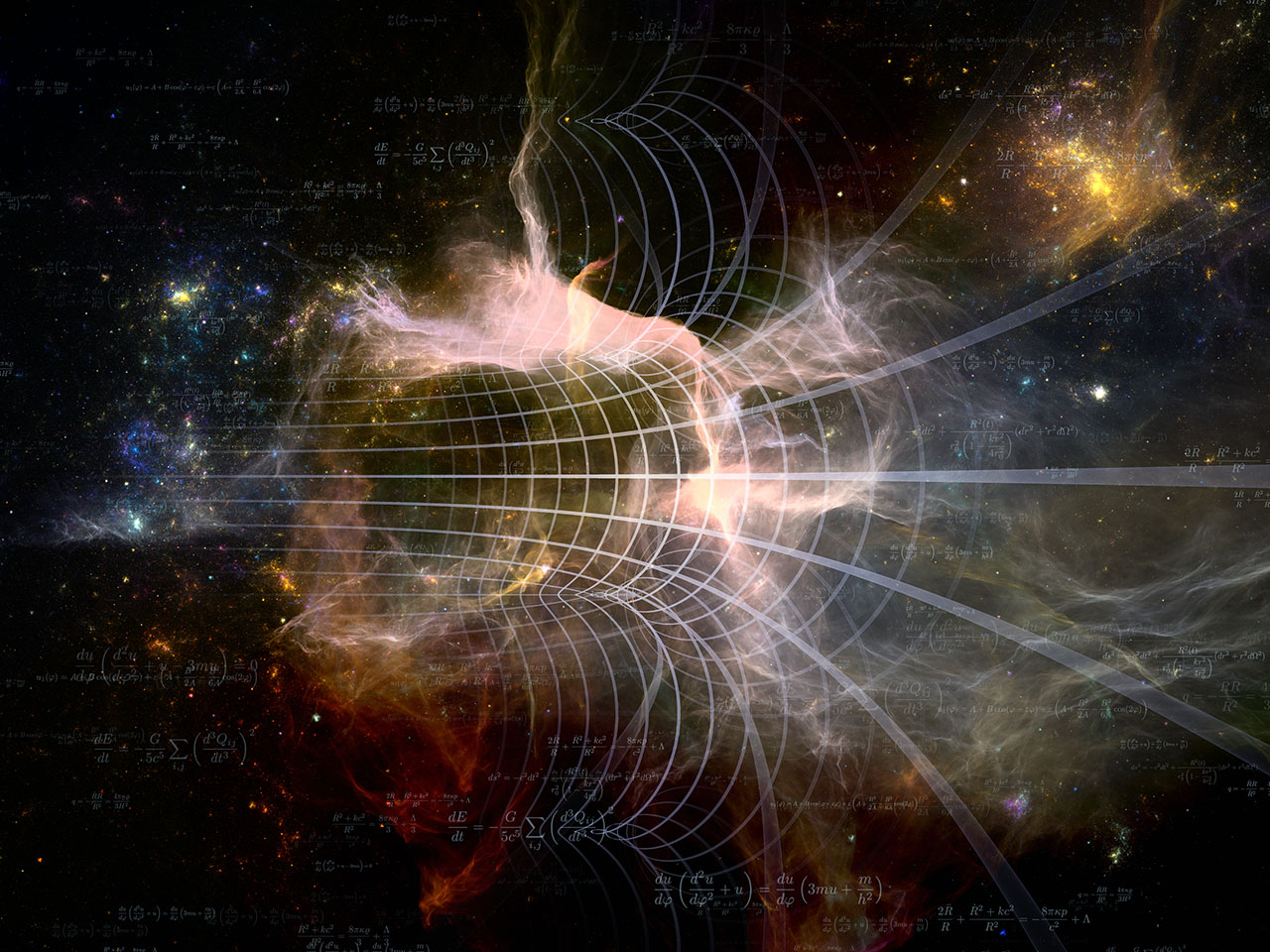 O INÍCIO DO BIG BANG
O Dilema Secular
FÍSICA FUNDAMENTAL
1ª Lei da Termodinâmica
Conservação de energia
O universo não pode ter tido um começo.
Portanto, deve ser eterno.
2ª Lei da Termodinâmica
Entropia aumenta com o tempo
O universo não pode ser eterno.
Portanto, deve ter tido um começo
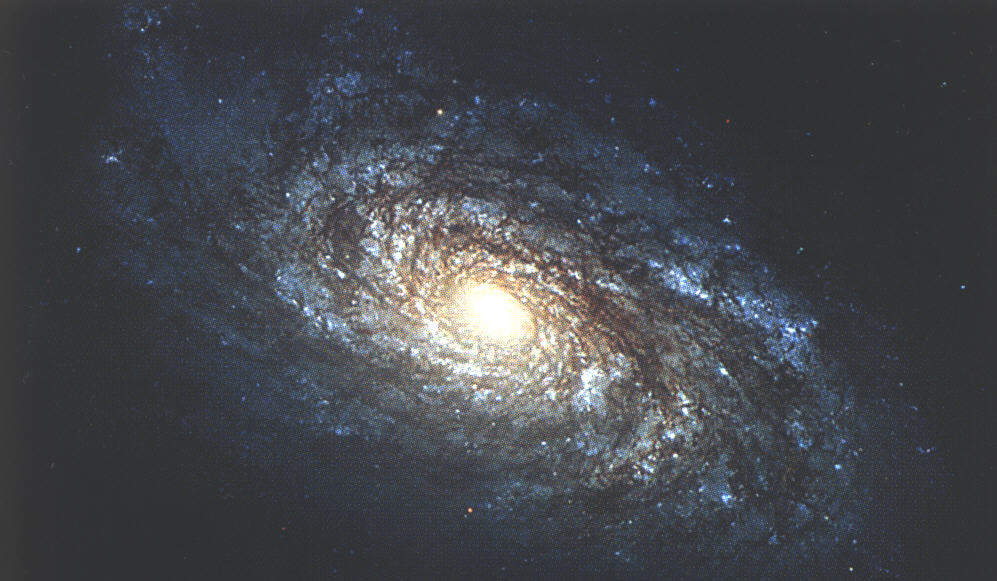 O INÍCIO DO BIG BANG
Entendendo as leis da ciência e vendo o design, a complexidade e a organização do Universo, é preciso muito pouca fé para escolher a Criação Divina em vez do Big Bang!
O INÍCIO DO BIG BANG
A PERGUNTA DE MAXIMO:“O que causou o universo?”
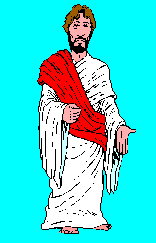 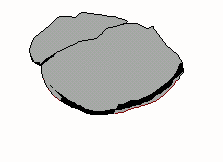 OU
Matéria, Tempo e Espaço?
Deus?
A causa de tudo precisa um ser fora do tempo e espaço que é eterno, todo poderoso e onisciente.  Só pode ser o Deus  da Bíblia.
O INÍCIO DO BIG BANG
A PERGUNTA “De onde vem DEUS?” é ilógica.
A própria definição do Deus da Bíblia é que Ele é eterno, ou Ele não seria Deus.
Teoria do Big Bang Não Explica a Formação das Coisas
Formação das Galáxias e Estrelas
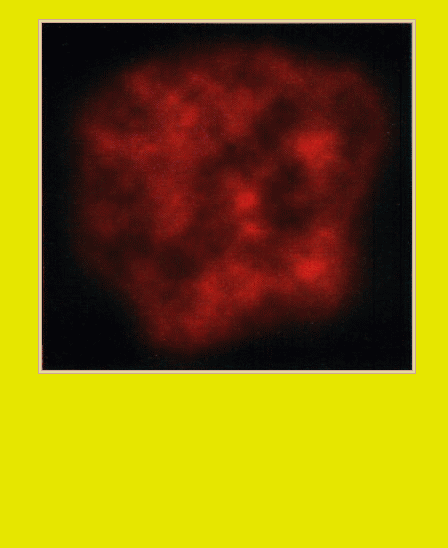 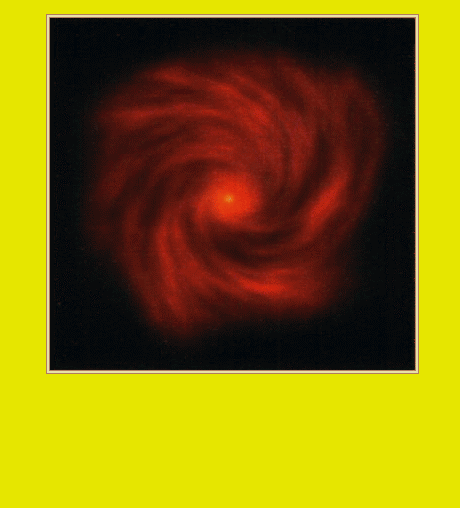 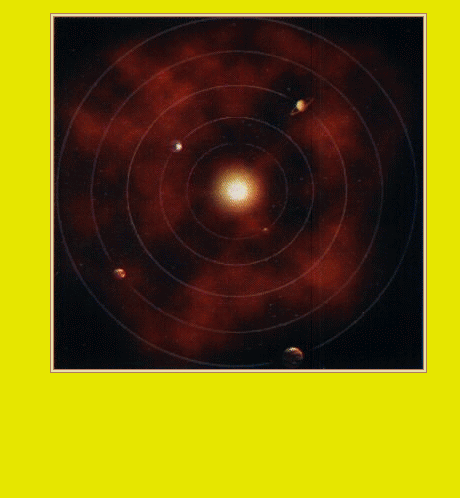 1.  Imensas nuvens de matéria começam de formar.  São partículas de gás e poeira que se atraem por meio da gravidade e ficam cada vez mais concentradas.
3.  Aos poucos, o gás e a poeira também se acumulam em outras partes da nuvem, dando origem aos planetas, etc.
2.  O ajuntamento é maior perto do centro, onde começa a surgir o Sol.  Toda a matéria está girando em volta do centro.
Nebula
Problemas Para Esta Explicação
Formação das Galáxias e Estrelas
Problema: O que causou a rotação deste nuvem?
Problema: Nuvens de gás e poeira irão expandir NÃO contrair.
Origem das Galáxias
Problemas Para Esta Explicação
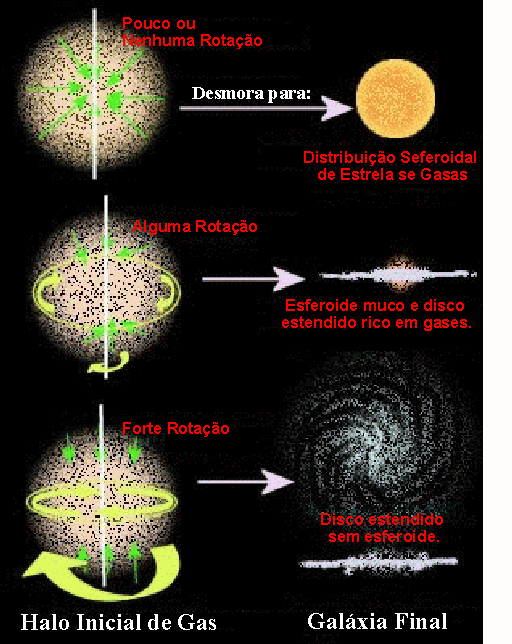 O que causou a rotação?
O que causou a pressão para a murchar?
O que parou a gravidade para não criar uma estrela do tamanho da galáxia?
O que separou as estrilas em fitas?
100 Bilhões  x  200 Bilhões
20 bilhões
Problema: Formação de Estrelas
100 bilhões de galáxias  
200 bilhões de estrelas por galáxia 
Universo tem 20 bilhões de anos
1 trilhão de estrelas por ano
2.7 bilhões de estrelas cada dia
31,700 estrelas cada segundo
Complexidade das Galáxias
Aglomerados
"Entre as relíquias mais importantes estão as estruturas que vemos no céu: muitas estrelas são agrupadas em aglomerados, os próprios aglomerados, juntamente com estrelas soltas, como o nosso sol, em galáxias, e as próprias galáxias são agrupadas em aglomerados de galáxias".
Steven Weinberg, "Origins," Science, 230:4721 (Oct. 4, 1985), p. 16.
[Speaker Notes: This is an article about the big bang and the origin of the universe.
Weinberg is a world-renown astrophysicist.  At the time he was Prof. of Science, Dept. of Physics, Univ. of Texas, Austin.]
Complexidade das Galáxias
Aglomerados
Nosso sol, quase no fim de um braço da Galáxia, está girando em volta do centro da Galáxia.
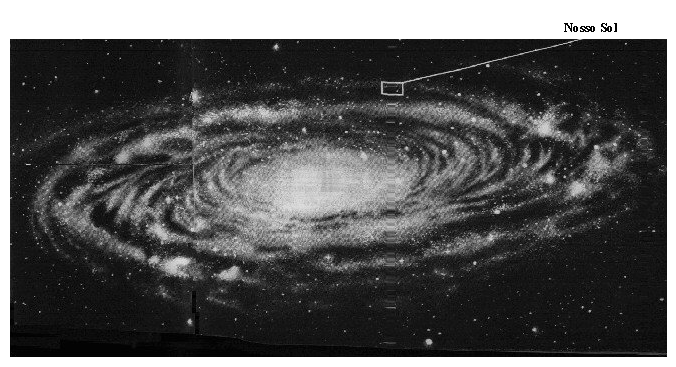 Complexidade das Galáxias
Aglomerados
A Via-láctica Faz Parte do “Grupo Local” (Uma aglomeração de pelo menos 21-50 outra galáxias.)
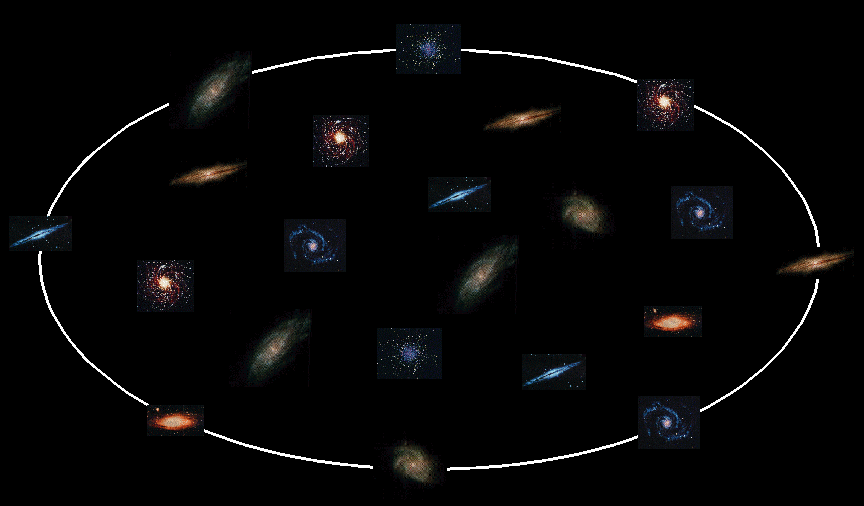 Complexidade das Galáxias
Aglomerados
A Via-láctica Faz Parte do “Grupo Local” (Uma aglomeração de pelo menos 21 outra galáxias.)
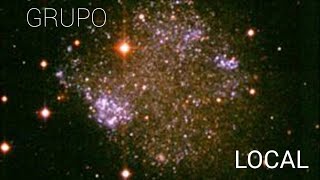 Complexidade das Galáxias
Aglomerados
Há Super-aglomerações Feitas de Aglomerações de Galáxias
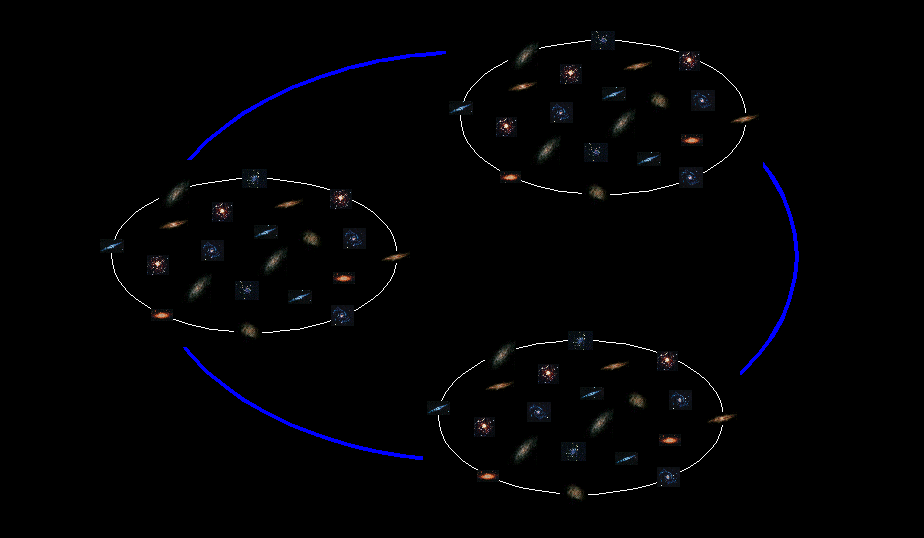 Complexidade das Galáxias
Aglomerados
Há Super-aglomerações Feitas de Aglomerações de Galáxias
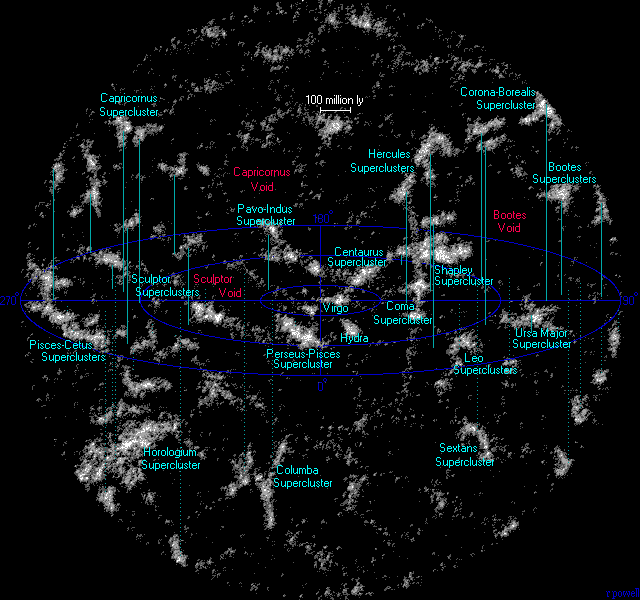 Ninguém Sabe
“As galáxias devem ter se condensado dos gases que se expandem do big bang….
Os detalhes da formação de galáxias ainda são altamente incertos, assim como sua evolução subsequente. ”
The Facts on File Dictionary of Astronomy, 1994, p. 172.
Por que isso é mais científico do que:
No princípio, Deus criou ...
O INÍCIO DO BIG BANG
v
O Livro da História do Universo
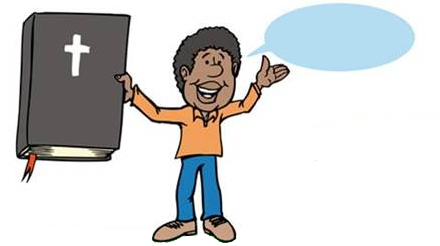 Nosso autoridade em todas as coisas.
“Porque em seis dias fez o SENHOR os céus e a terra, o mar e tudo que neles há...”
Êxodo 20:11
v
FIM